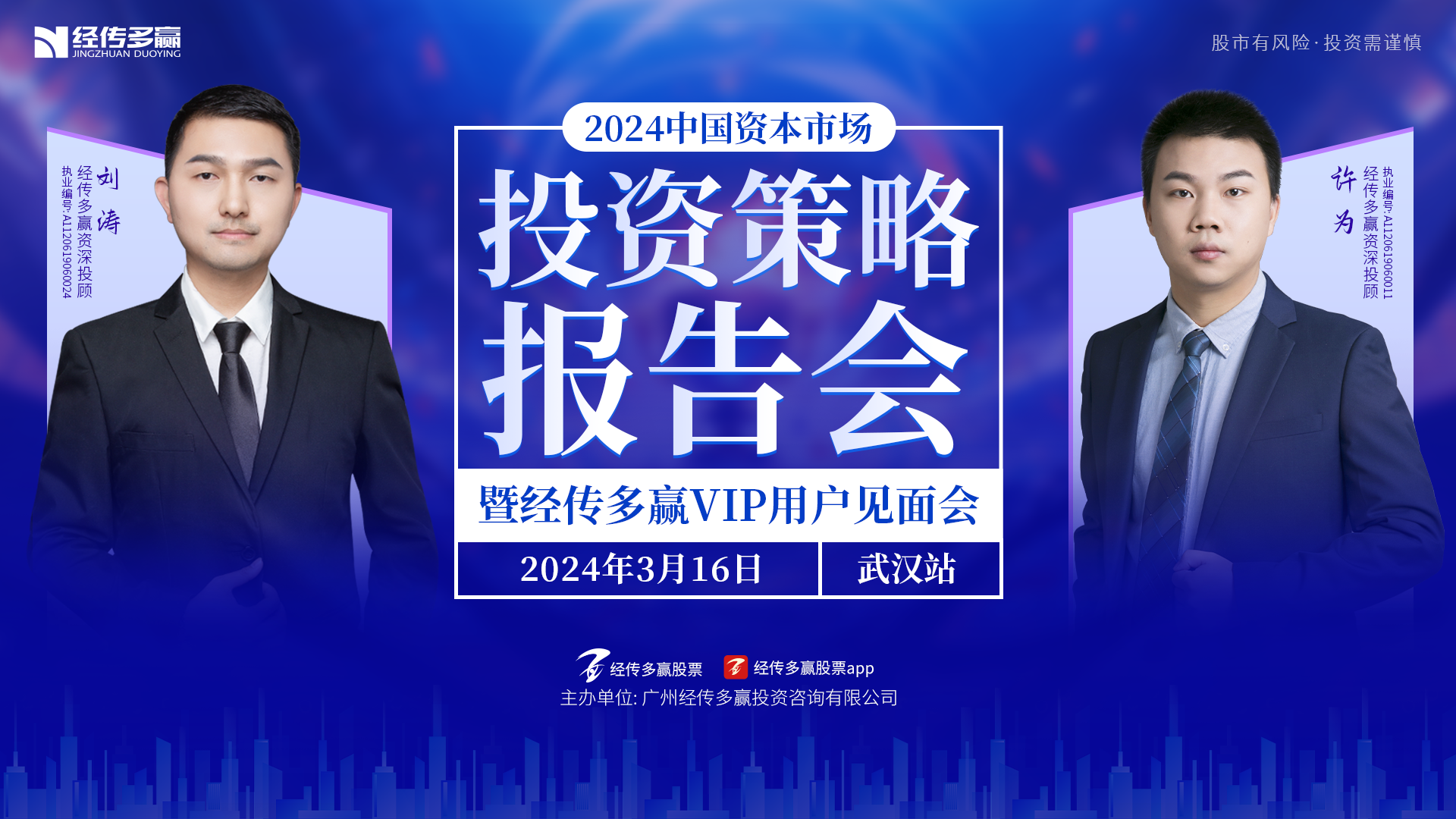 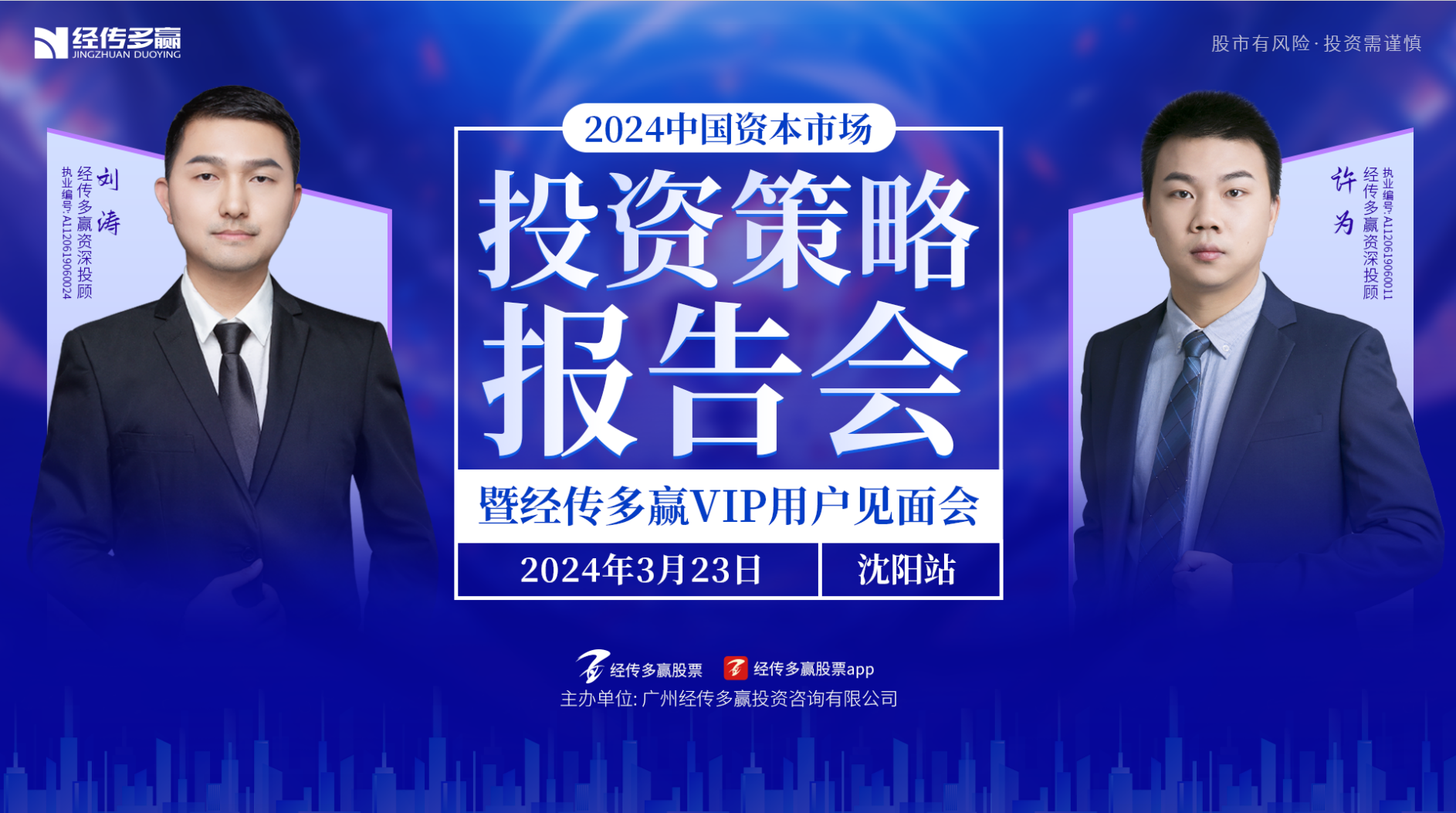 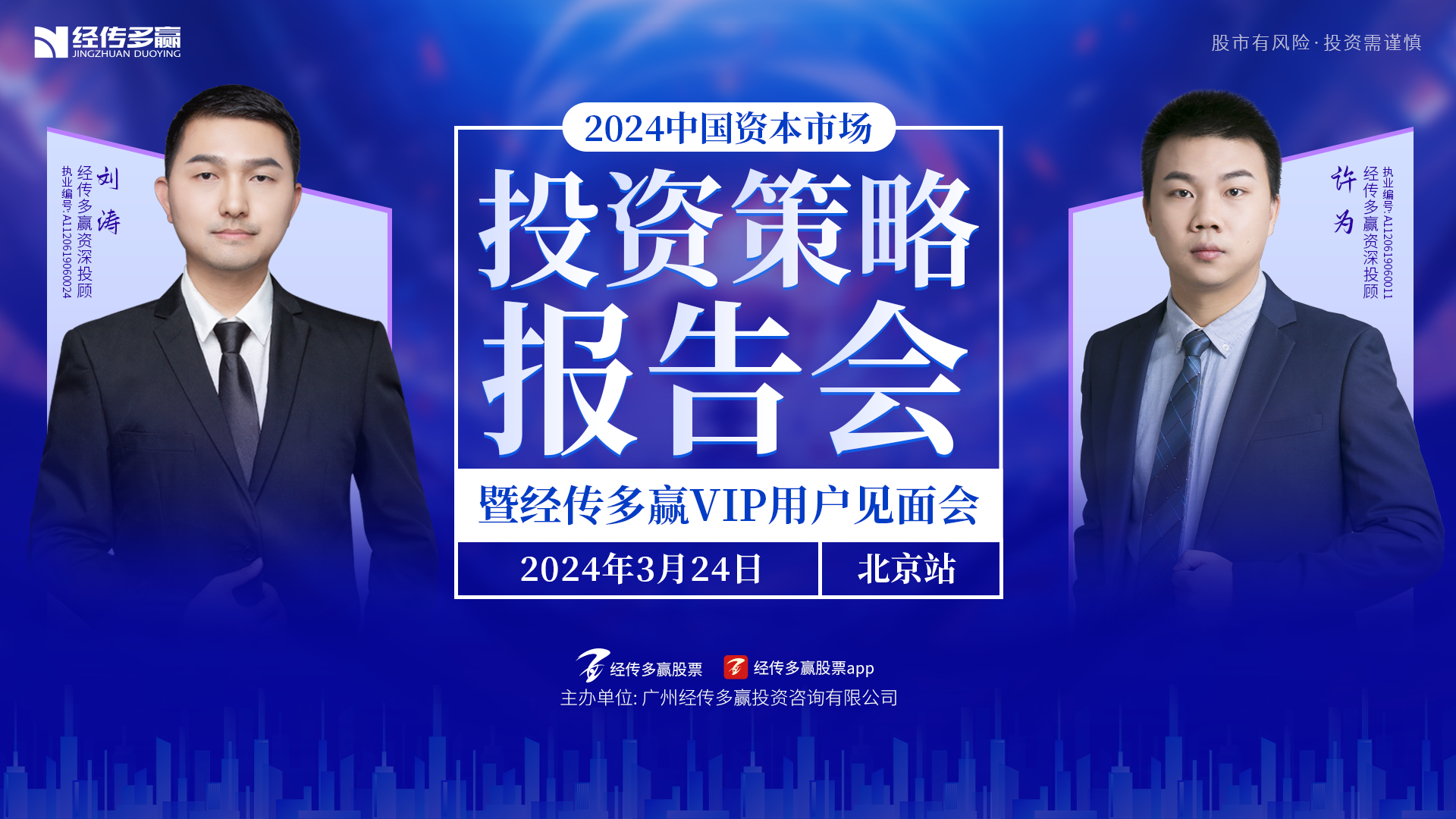 赛道点金
爆量战法
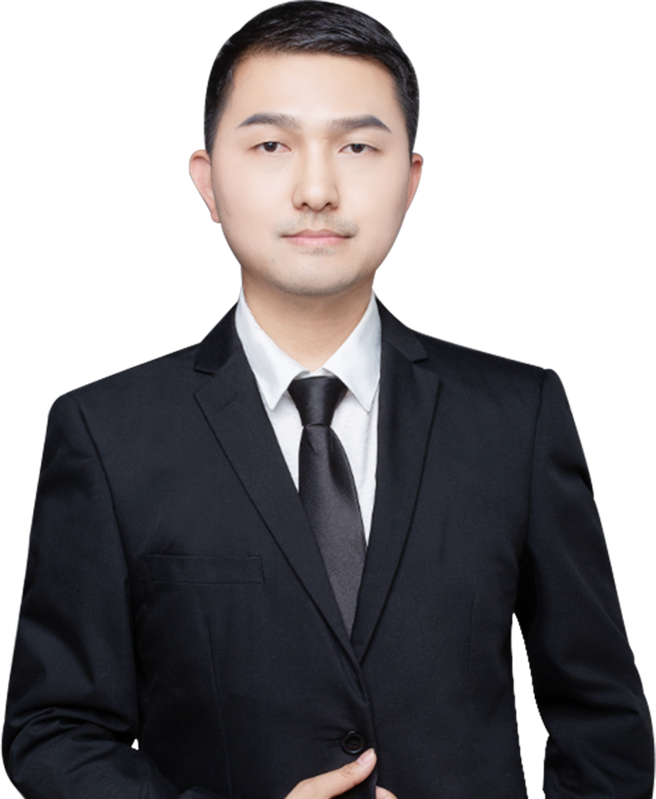 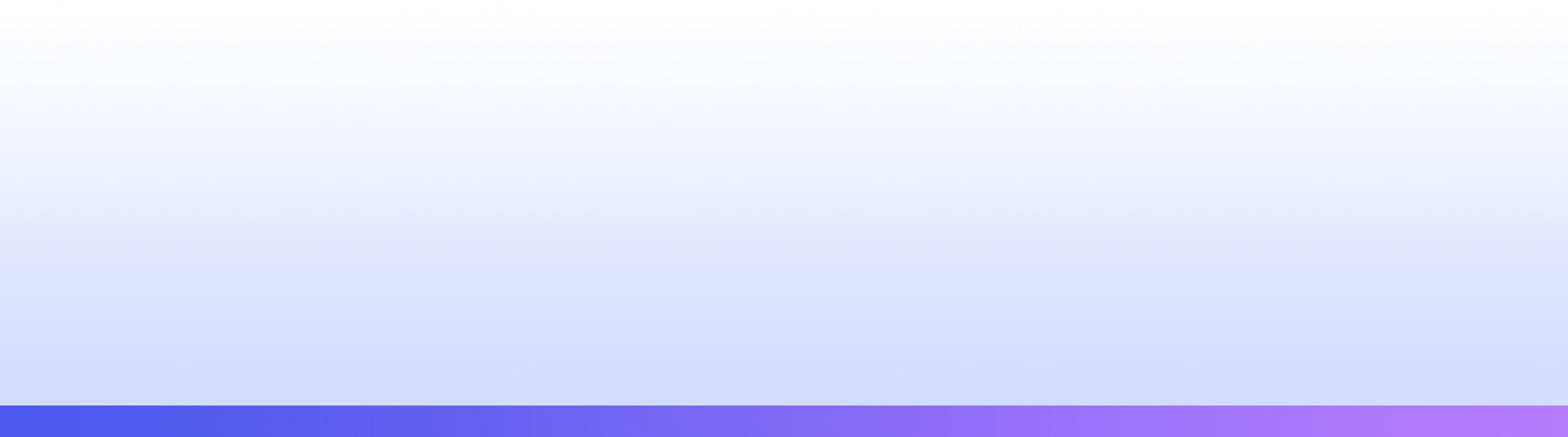 刘涛  |  执业编号:A1120619060024
·
经传多赢资深投顾。
·
专注实战操作研究，独创《人气战法》《黄金战法》《绝对龙头战法》,熟知散户操作心理，建立完整盈利模式，精湛的短线技术，准确把握市场热点，帮助散户们在操作中确定方向，深受全国用户喜爱。
股市有风险·投资需谨慎
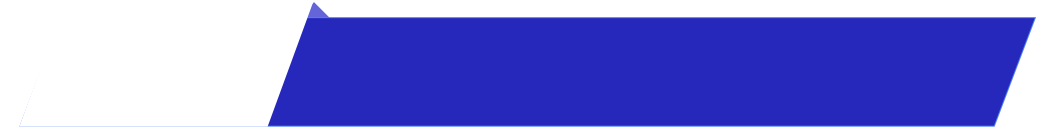 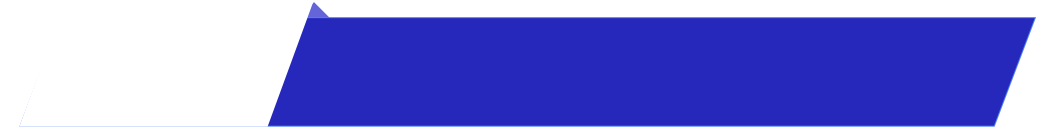 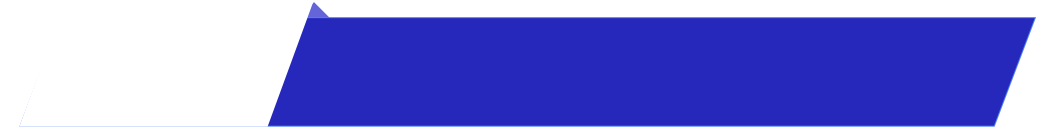 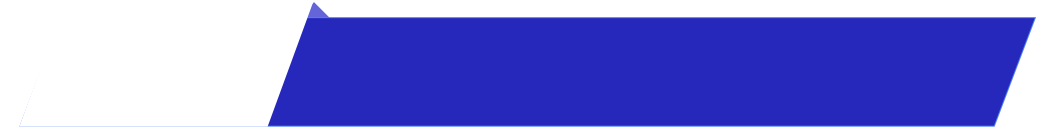 第一章
第二章
第三章
第四章
市场未来趋势解读
策略改变与持仓心态
资金为王与业绩为王
加强执行勿情绪操作
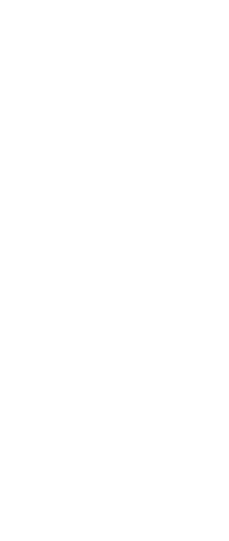 PART 01
市场未来趋势解读
为牛市做铺垫
加强入口端监管
严格把控IPO申报质量，严禁以“圈钱”为目的盲目谋求上市、过度融资，对对财务造假、虚假陈述、粉饰包装等行为须及时依法严肃追责对现场检查中的撤回企业“一查到底”，切实落实“申报即担责。3年亏损延长锁定期！
规范减持，解禁
加强监管内幕交易
进一步明确大股东、董事、高管在离婚、解散分立、解除一致行动关系等情形下的减持规则，防范利用“身份”绕道。禁止限售股转融通出借、限售股股东融券卖出，防范利用“工具”绕道。
上市公司考核机制
强制性分红措施
研究将上市公司市值管理纳入企业内外部考核评价体系，逐步完善相关指标权重，发挥优质上市公司风向标作用，之前是央企现在扩充所有A股企业
对分红采取强约束措施。对多年未分红或股利支付率偏低的上市公司，通过强制信息披露、限制控股股东减持、实施其他风险警示（ST）等方式加强监管约束，铁公鸡将会ST。
聚焦两会
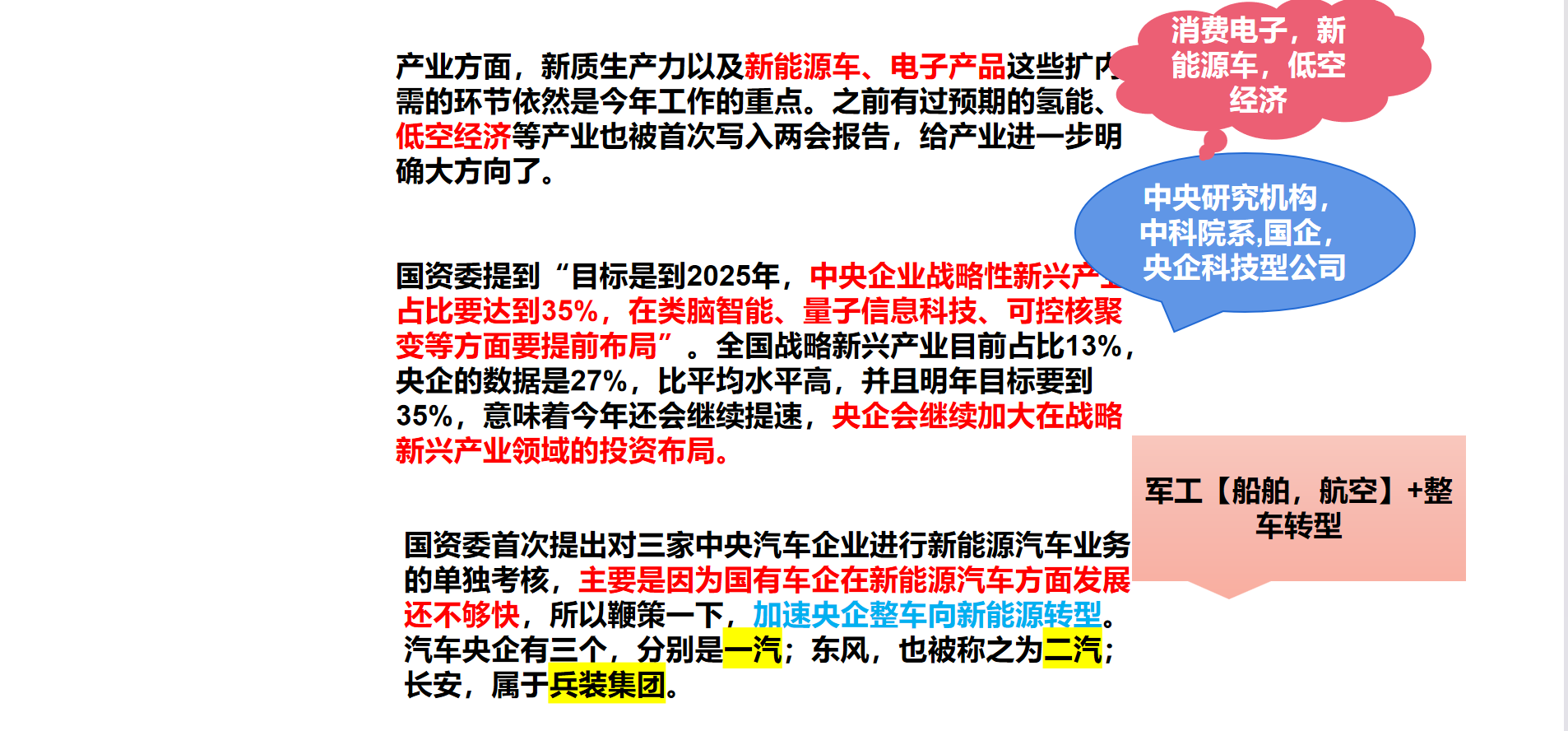 重点信息
首次提出：人工智能+
频繁提出：新质生产力，中国经济的未来动能
两会报告首次提出实施“人工智能+”行动将加快相关基础设施建设，加速AI+赋能应用
何为新质生产力？央视一篇报道称，其是创新起主导作用，摆脱传统经济增长方式、生产力发展路径，具有高科技、高效能、高质量特征，符合新发展理念的先进生产力质态。
加速央企整车向新能源转型
中汽协方面也认为，国资委对三家央企进行新能源汽车业务的单独考核，将推动企业破除障碍，加大创新力度，加快转型速度。作为促进我国经济高质量健康发展的骨干力量，央企转型的示范效应，将进一步巩固并扩大我国新能源汽车产业的发展优势
首次提出低空经济
中国出台的《绿色航空制造业发展纲要（2023-2035年）》指出，到2025年，电动垂直起降航空器（eVTOL）实现试点运行；到2035年，以无人化、电动化、智能化为技术特征的新型通用航空装备实现商业化、规模化应用。
积极培育未来产业
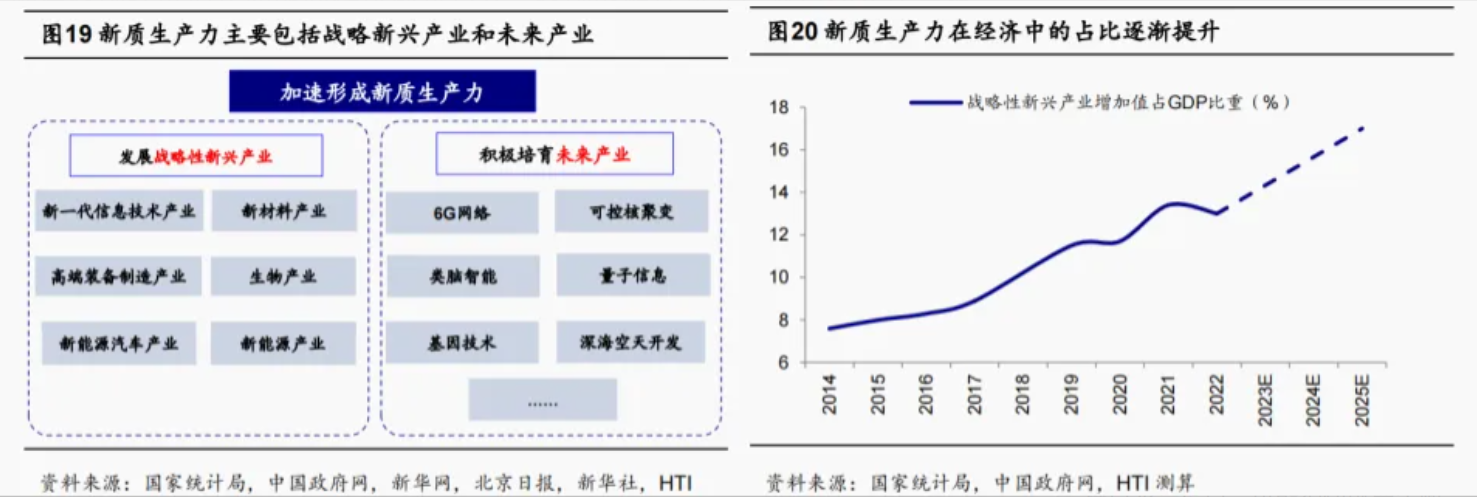 算力规模逐步增高
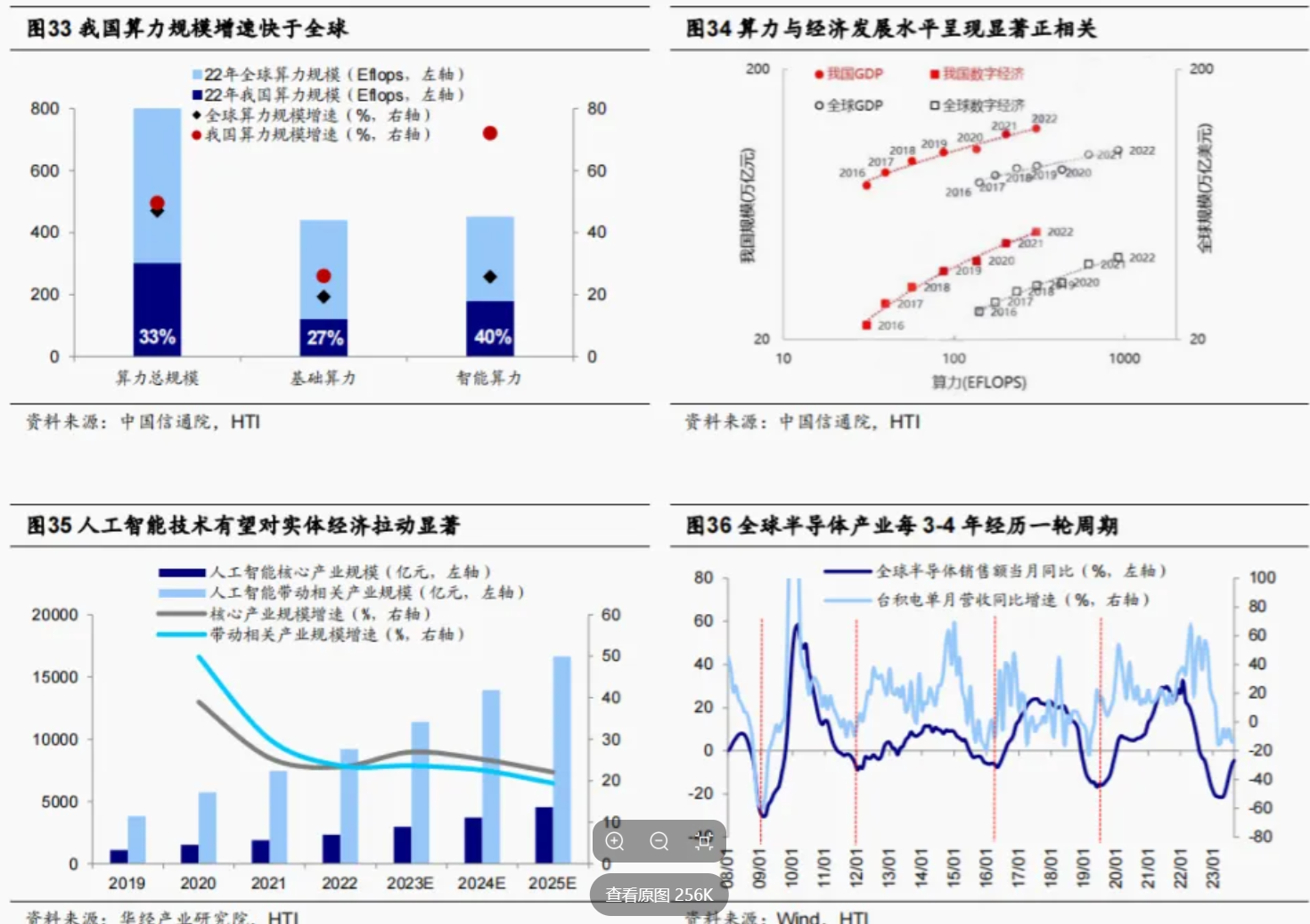 市场趋势
短中趋势
短期趋势以捕捞季节与资金为主，平均股价接近于死叉末端，等待市场给出放量突破的机会，经过本周震荡，强弱分化已经非常明显，震荡才能有更多投资机会。
中线趋势以月线级别压力位作为第二天花板位置，即月线压力位16块钱左右，从中线趋势来看市场修复的空间依然在，而震荡就是洗盘，下跌会出现更好的低吸机会
平均股价周线突破趋势
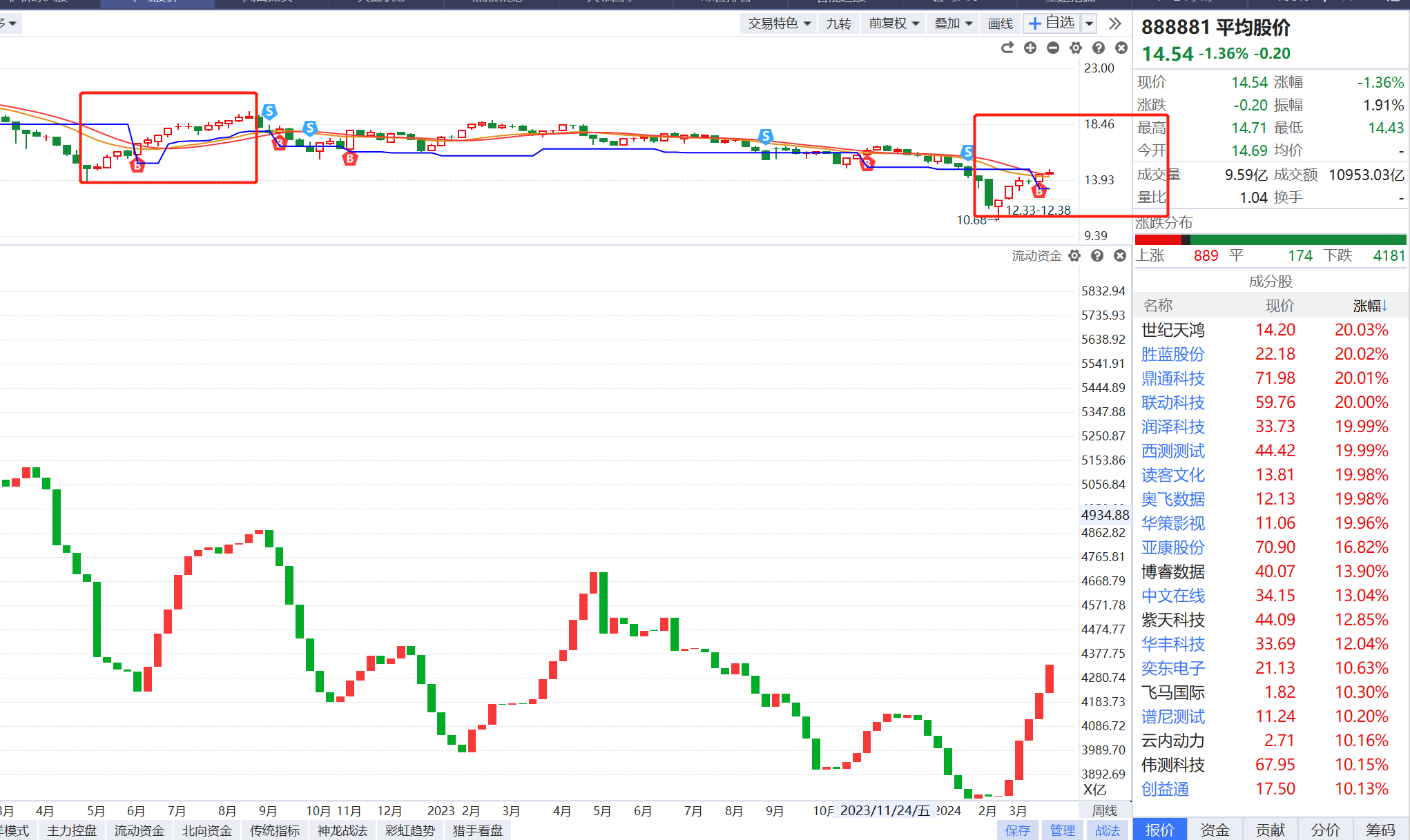 历史会简单反复的重演
周线金叉，月线金叉，周线形成趋势，空间依然很大
周线趋势形成，急跌就是机会
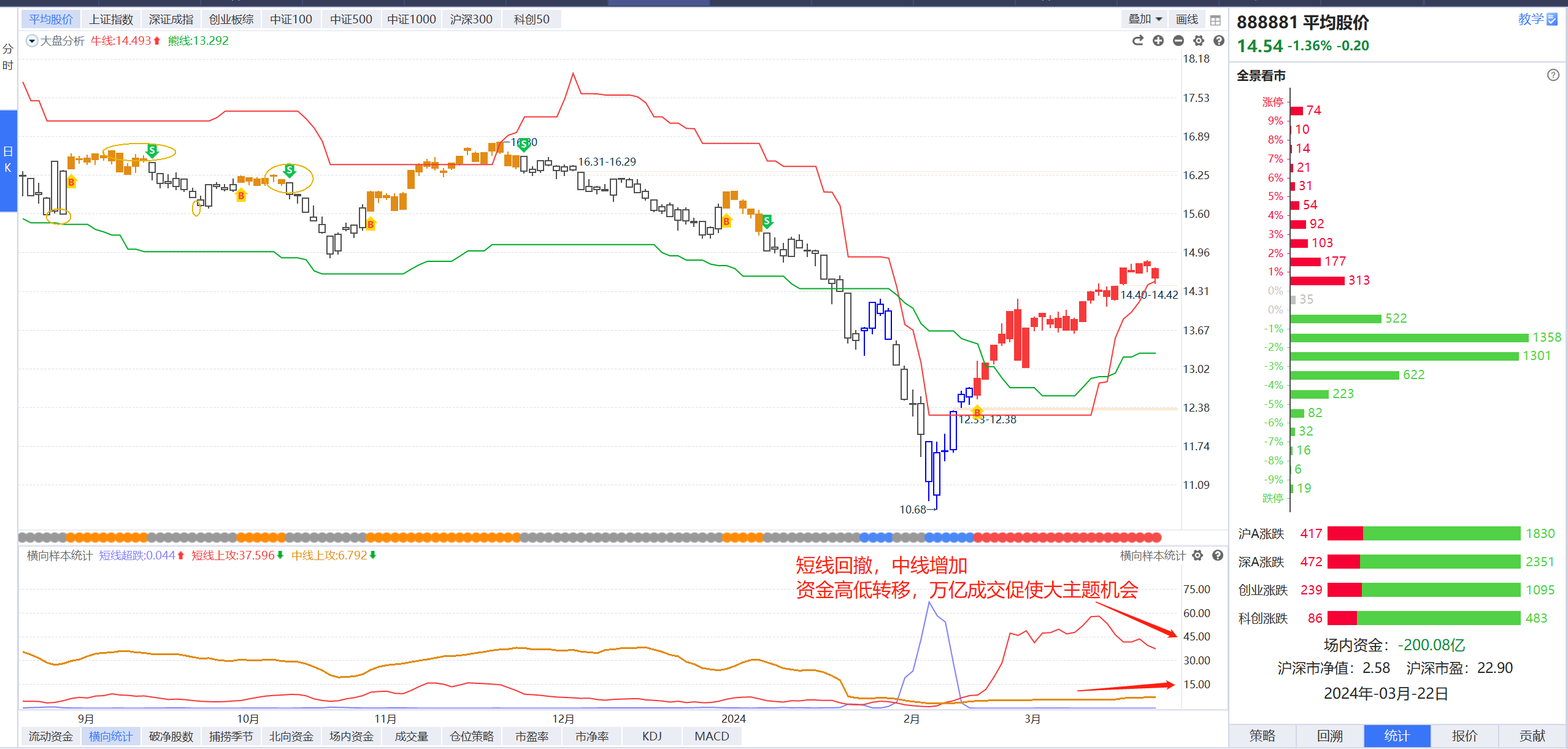 对于市场资金【内，外】
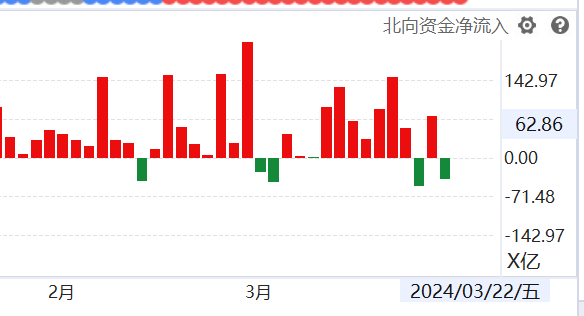 场内资金持续进场，
外资加速流入，市场高位拉升，对于市场来讲，没有资金是最大的风险，有资金就可以继续冲，关注外资参与情况，对于市场有极大的影响作用。
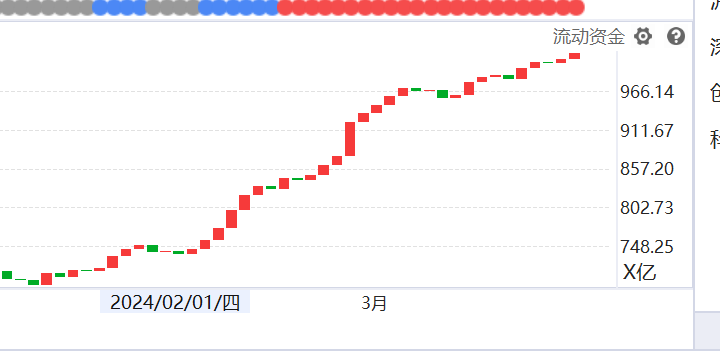 波段操作，做好执行力
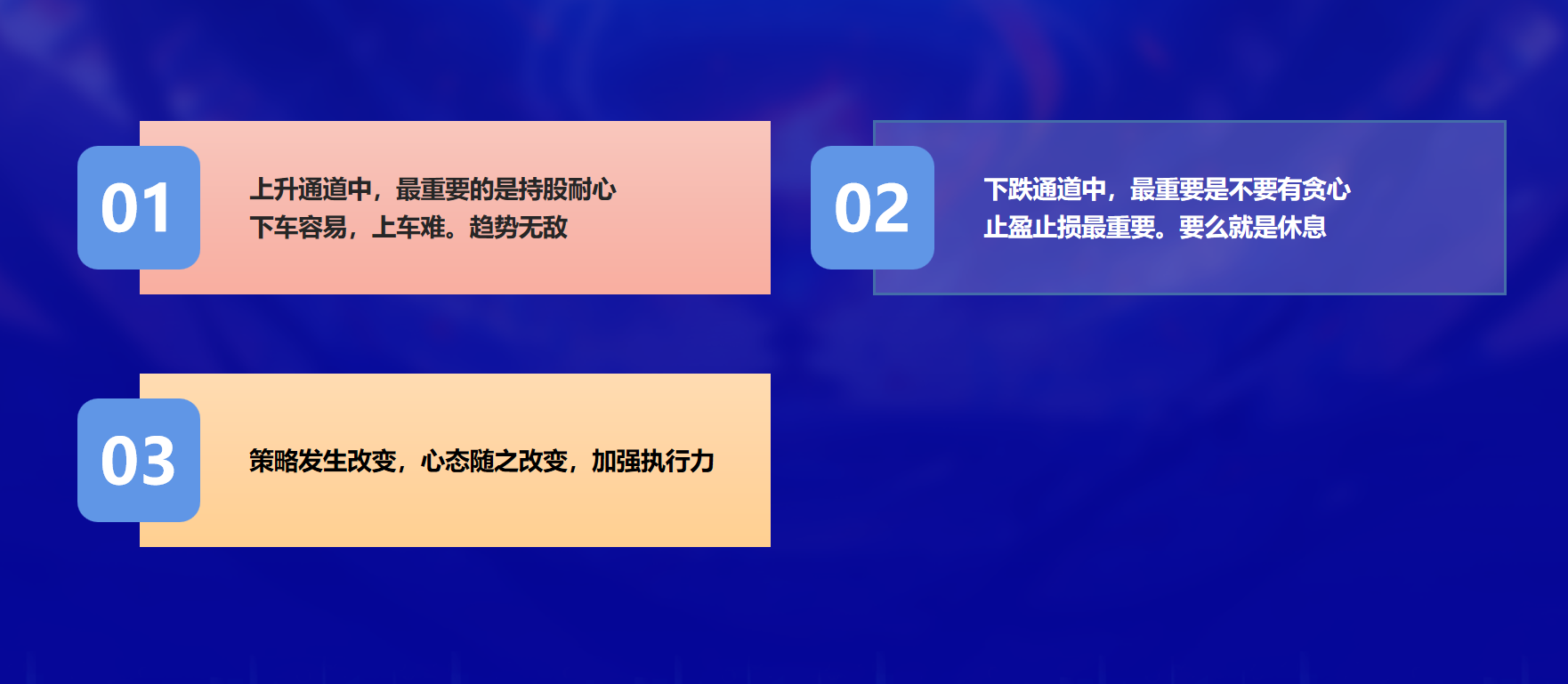 PART 02
策略改变与持仓心态
策略概念
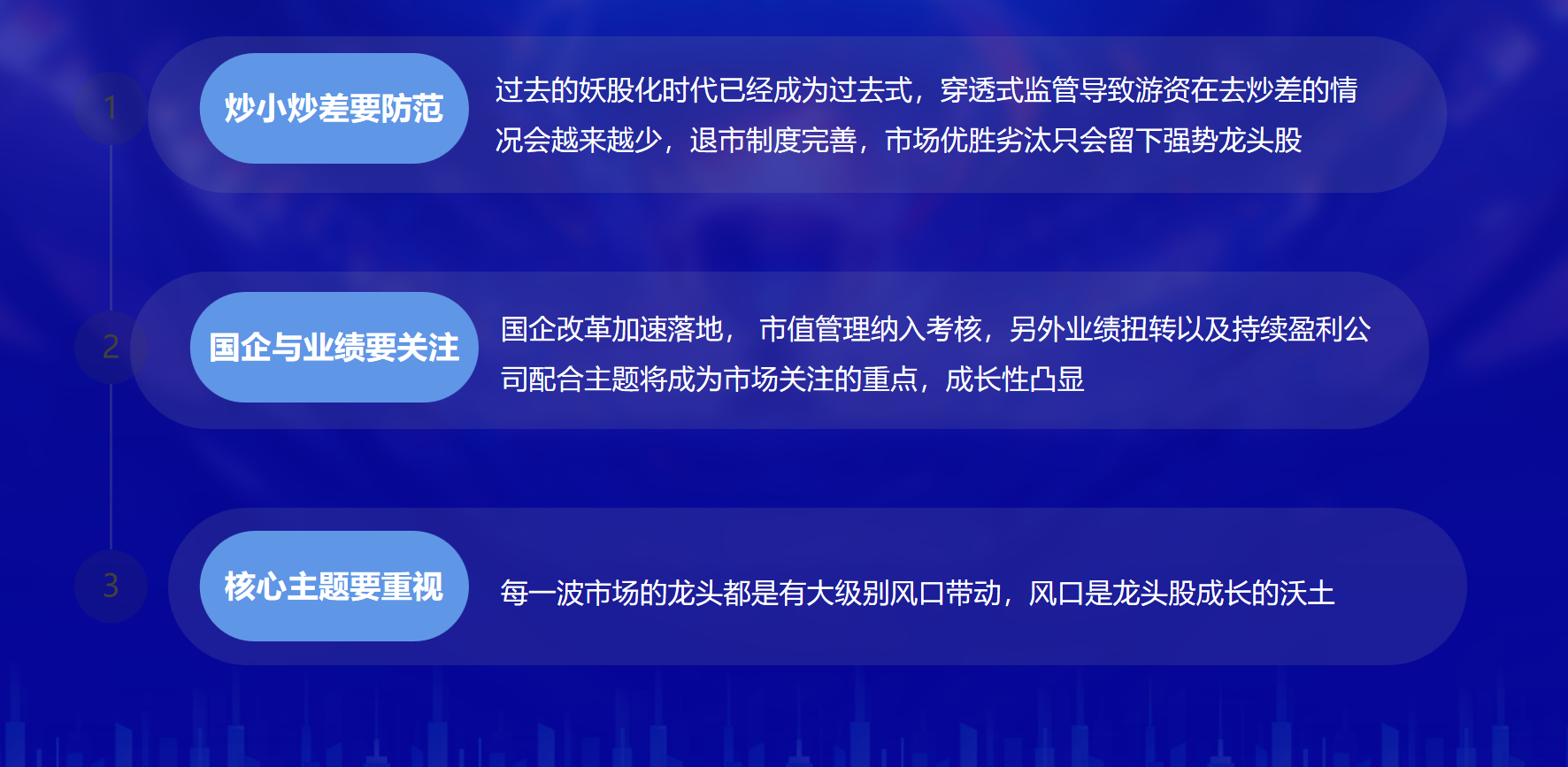 核心龙头股可以逐步创新高
核心公司具有高业绩增长
核心公司强大的股东背景
核心公司具有资源优势
代表性龙头沪电股份
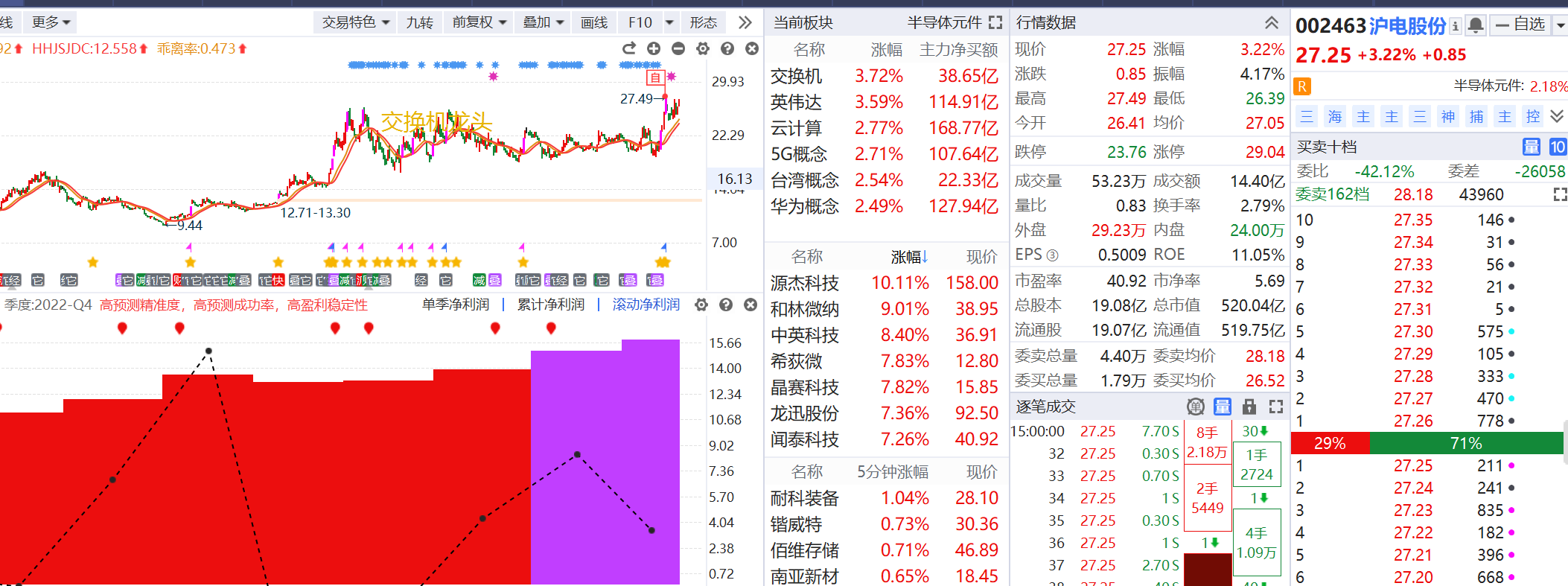 代表性龙头宇通客车
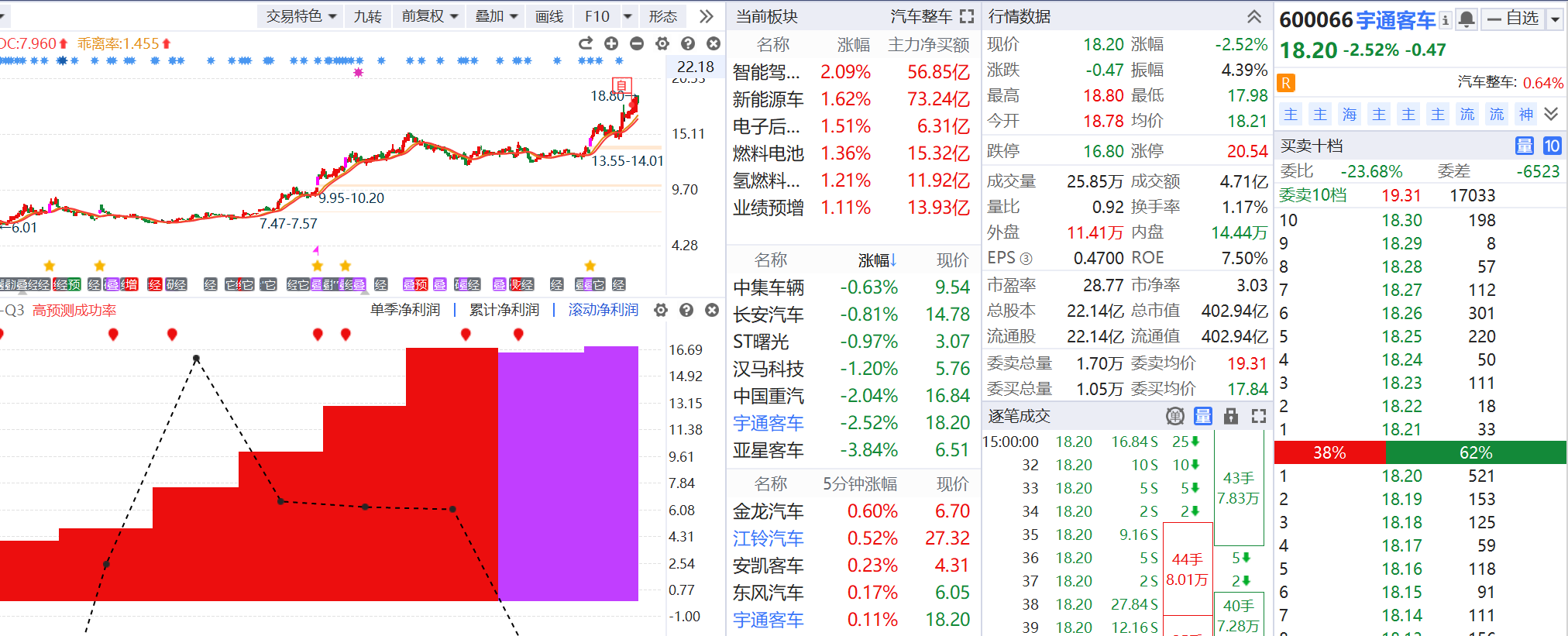 代表性龙头中科曙光
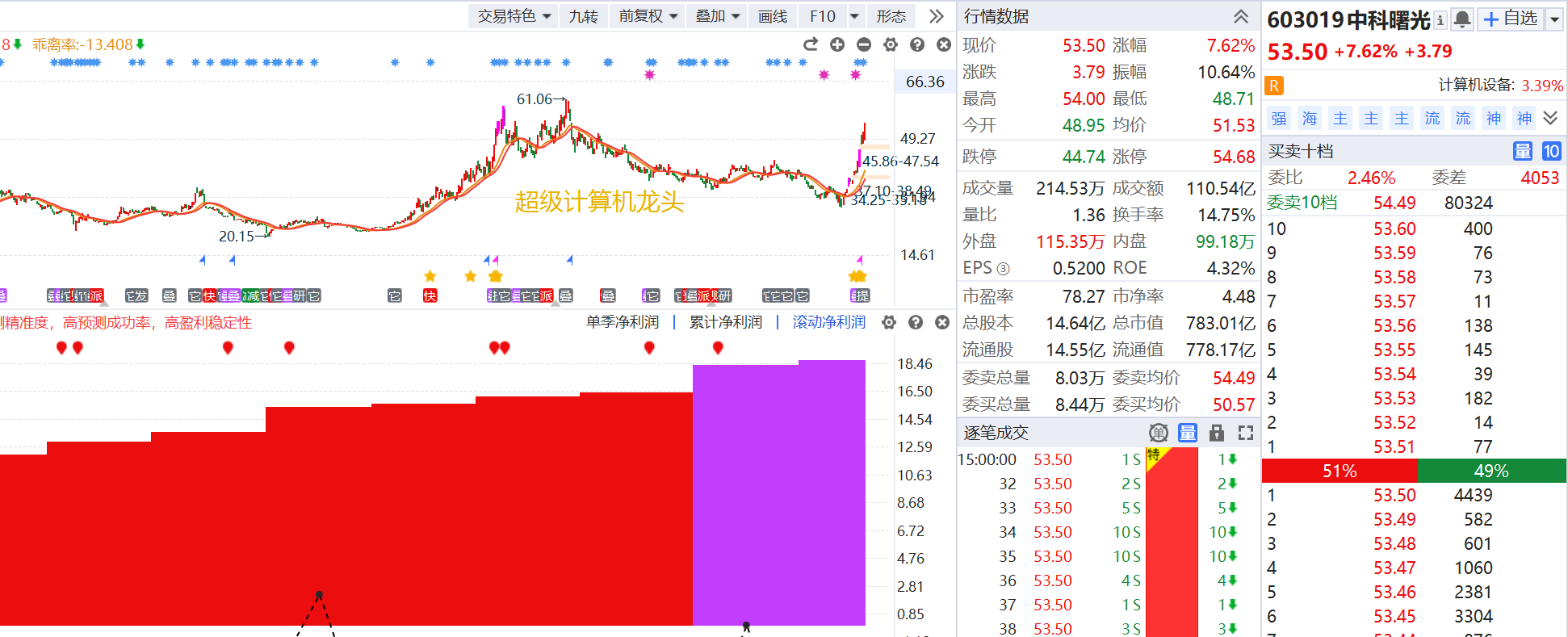 代表性龙头浪潮信息
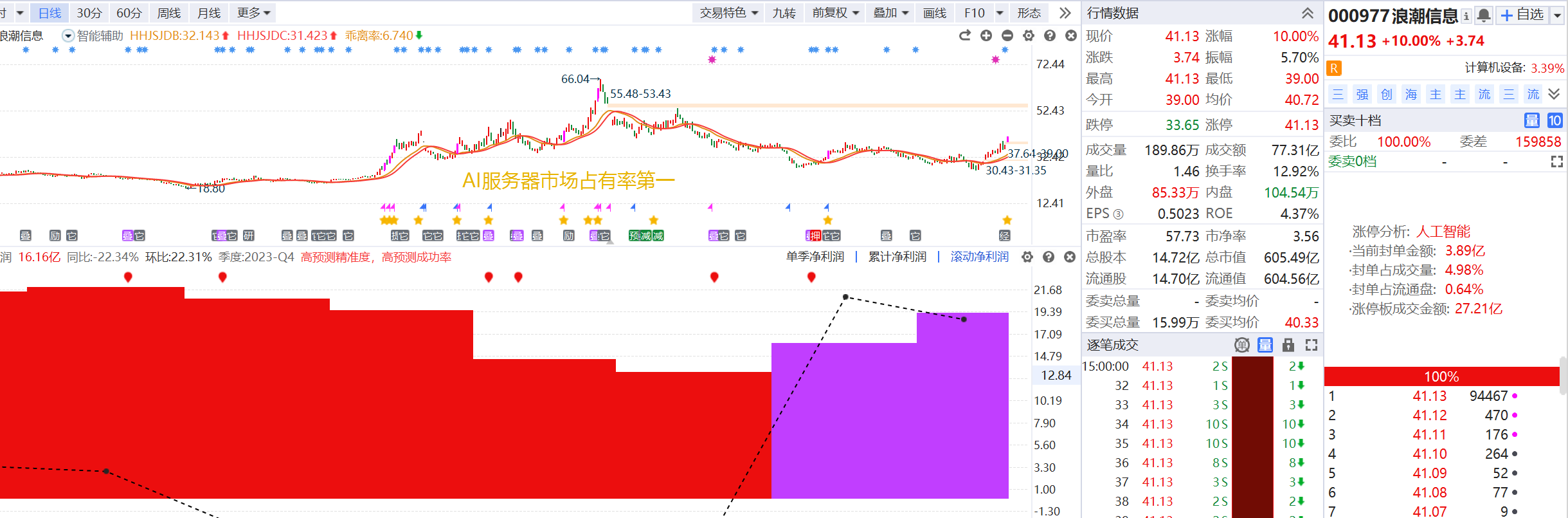 带动性龙头工业富联
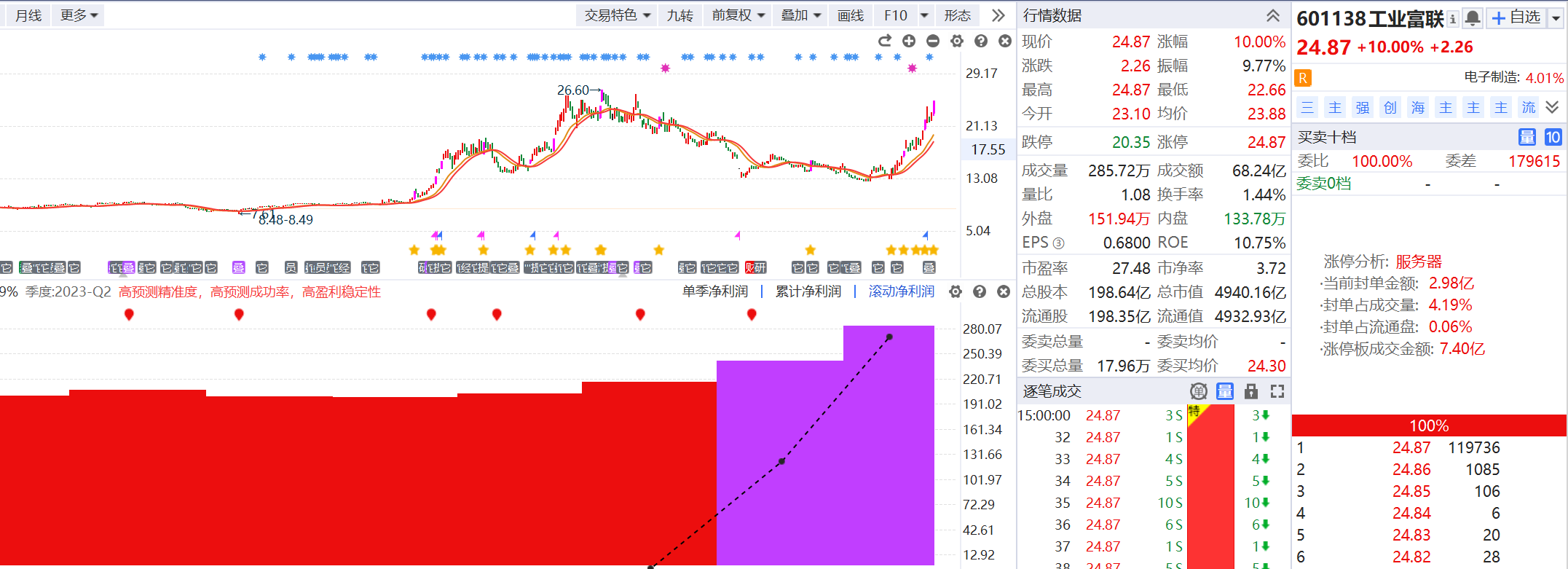 代表性龙头光迅科技
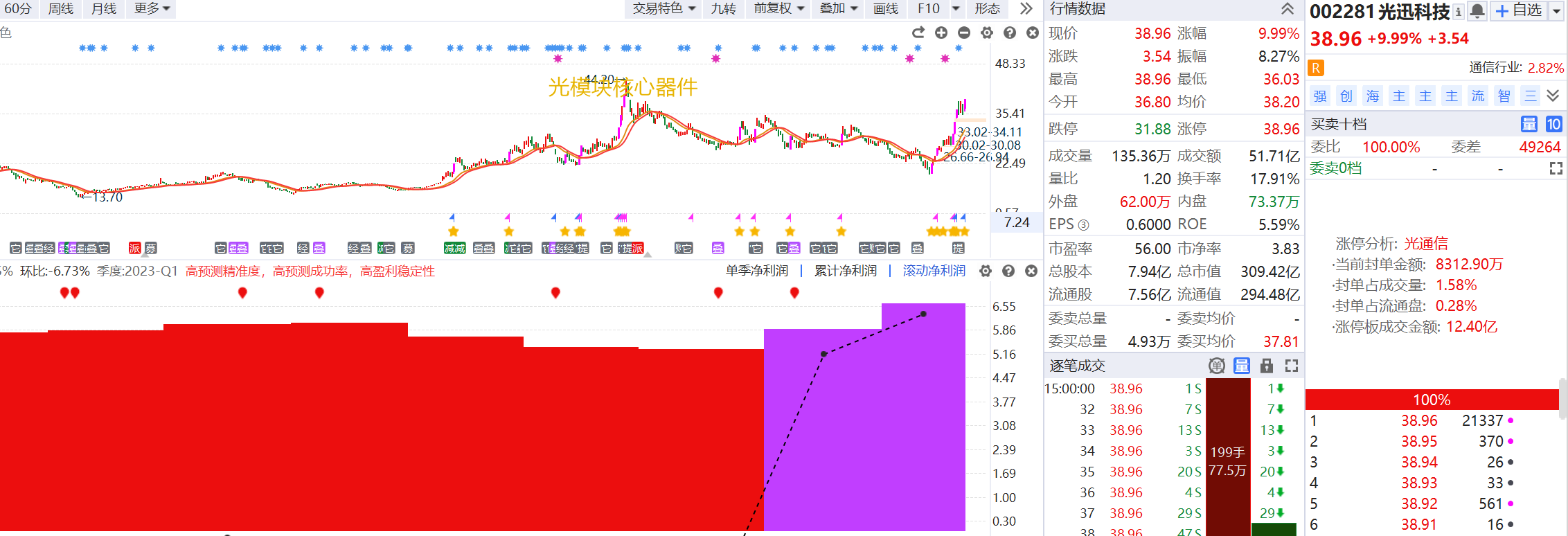 经传多赢资深投顾 :刘涛丨执业编号:A1120619060024   风险提示:观点基于软件数据和理论模型分析，仅供参考，不构成买卖建议，股市有风险，投资需谨慎
龙头股特征
最强主题风口
只有风口对，资金才能持续流入
最强股东背景
国家队以及央企控股公司为主，背景强大
最好业绩支撑
业绩成为今年中长线大牛股考验的重点，业绩滚动增长以及扭亏为盈
最强资金参与
每一个大涨的股票都是从底部涨停爆量开始
锁定龙头股，来回做波段
1，龙头股的空间巨大，有轮动操作机会
2，运用大资金参与，一波未必结束
3，看清龙回首，抓起爆回踩机会
周线做波段，看好低点启动
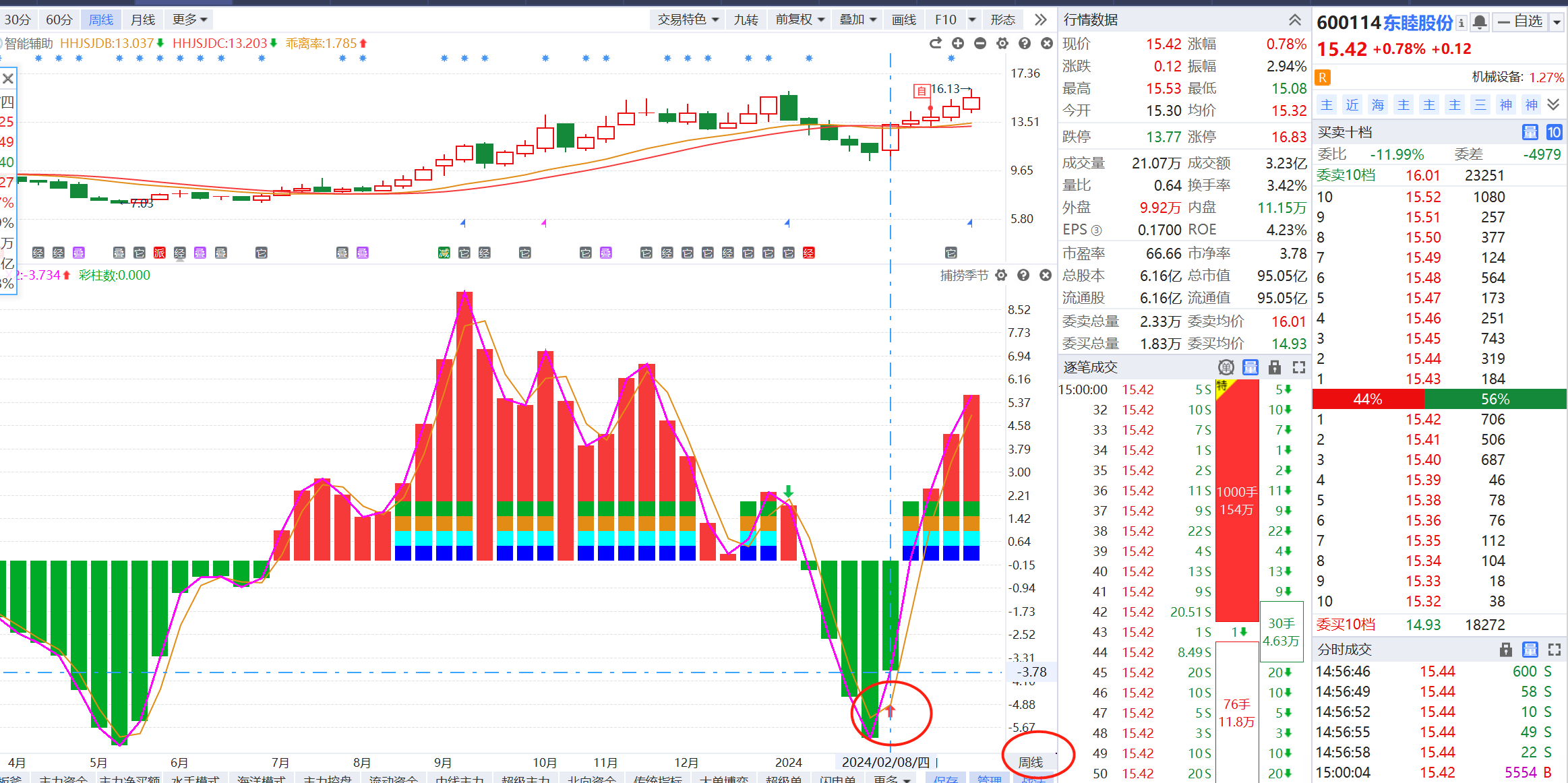 周线金叉形成，中线反弹开始，确定日线涨停，把握阴线买入时机
周线做波段，看好低点启动
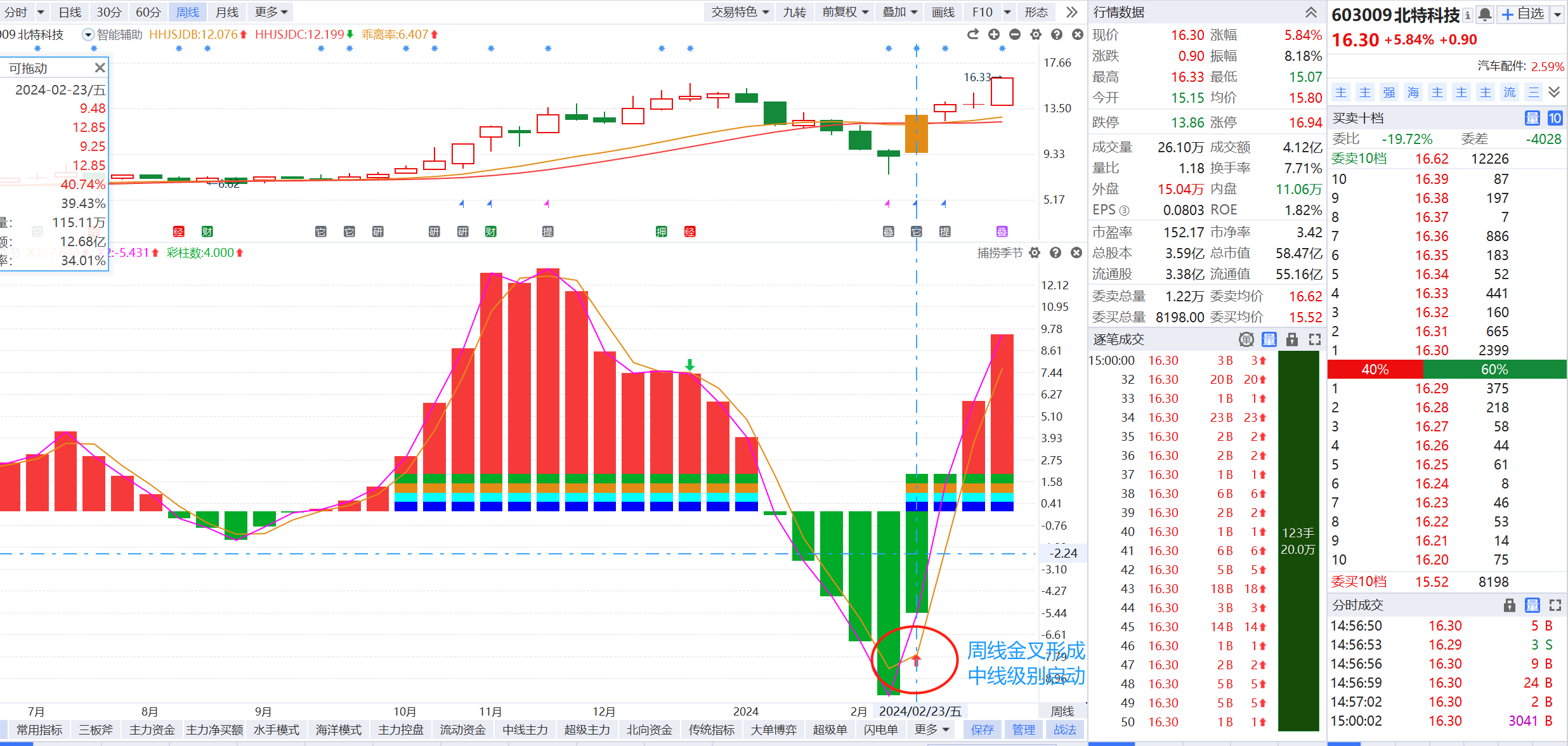 日线出现爆量涨停，出现阴线他调整，控盘增加低吸
PART 03
资金为王与业绩为王
模式建立
主题热点符合
A
资金形成爆量
B
逐步把出现控盘
C
蓝线附近底仓，上移加仓买入
D
判断强势主题【双红或热点】
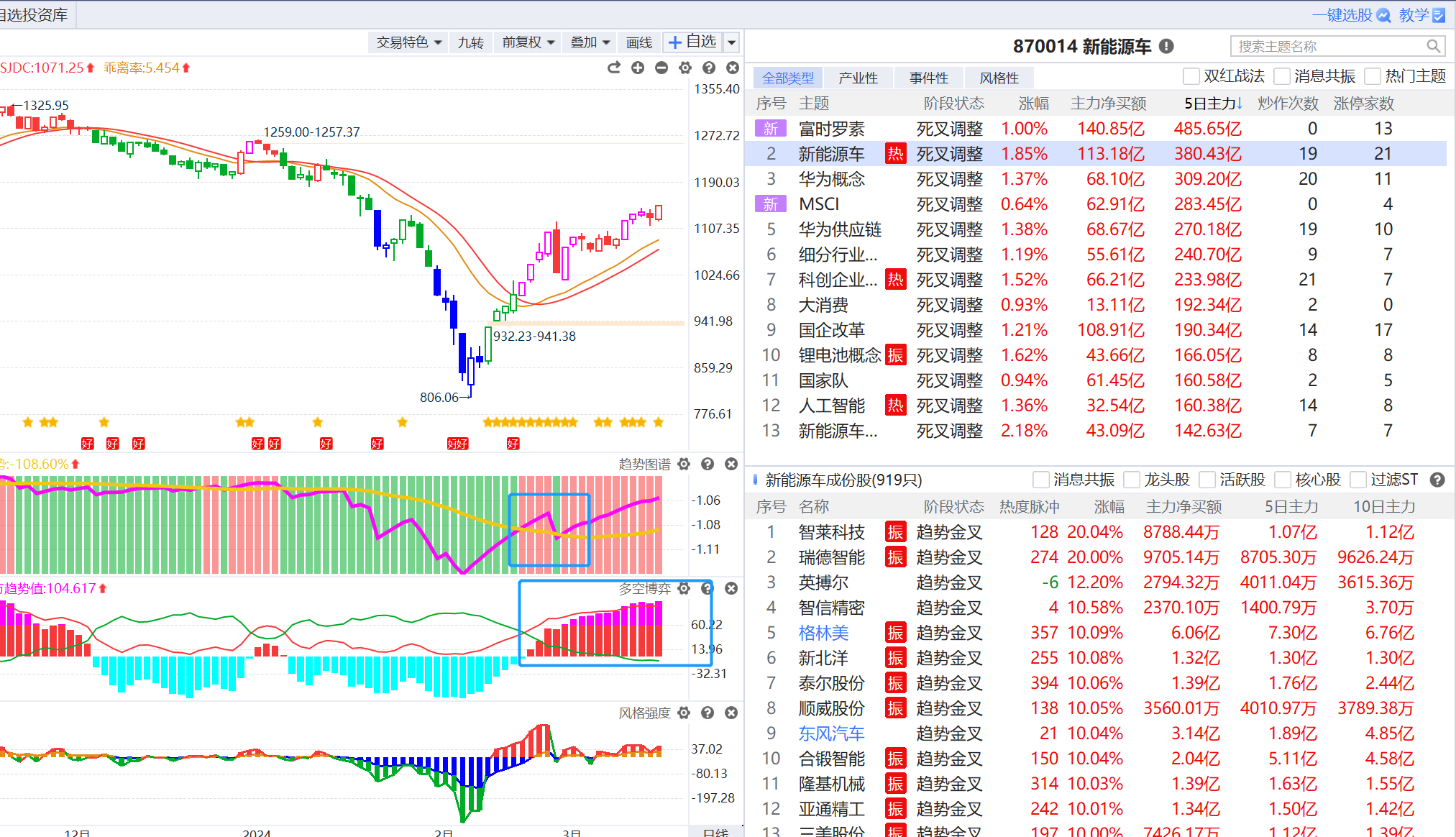 短线上传长期趋势形成中线启动
出现红色上传，短线启动，紫色强势区域
三步搞定选股
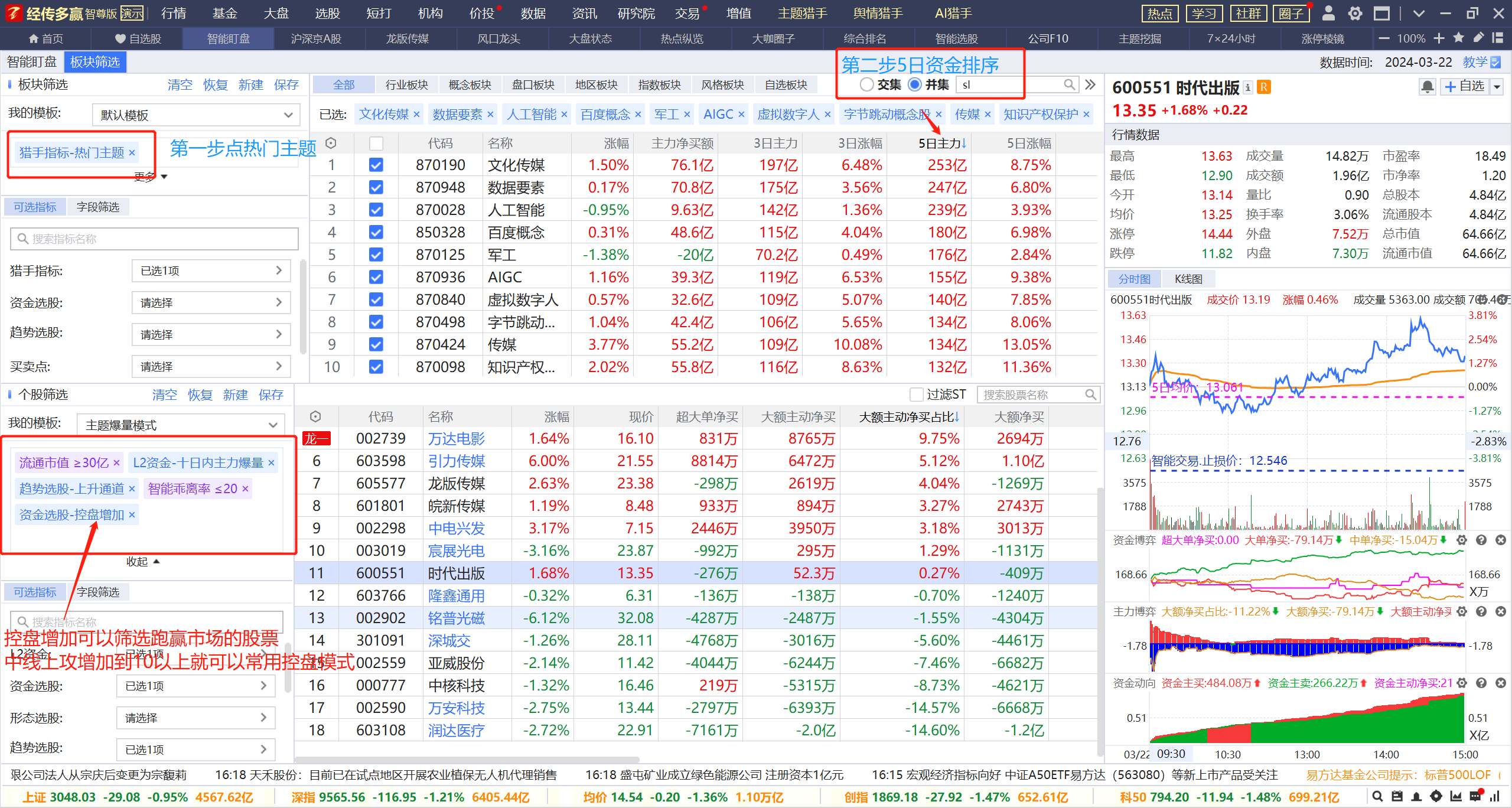 精选细节
1，找涨停板次数多的活跃股票操作
细节
3，找流动资金持续翻红，蓝线上移的
2，找历史未大涨有空间的
控盘选股模型对应
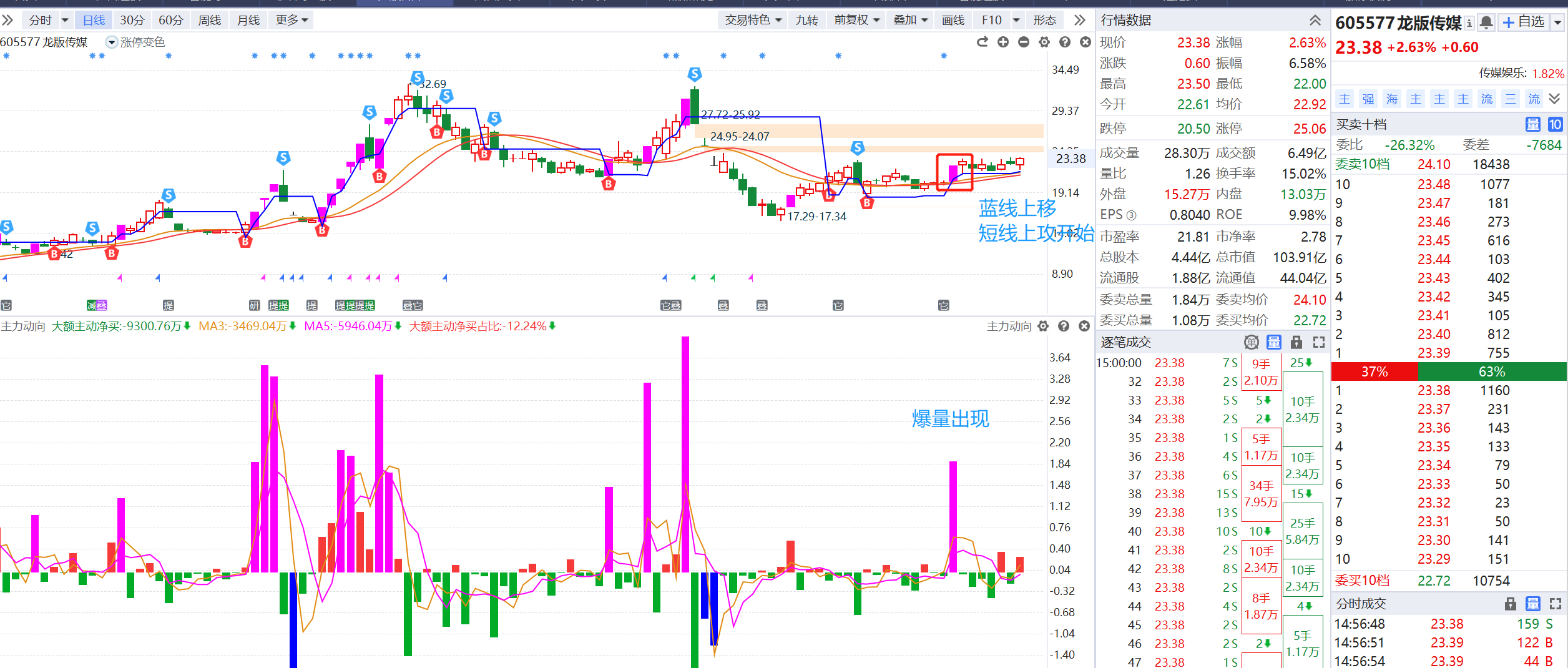 控盘选股对应模型
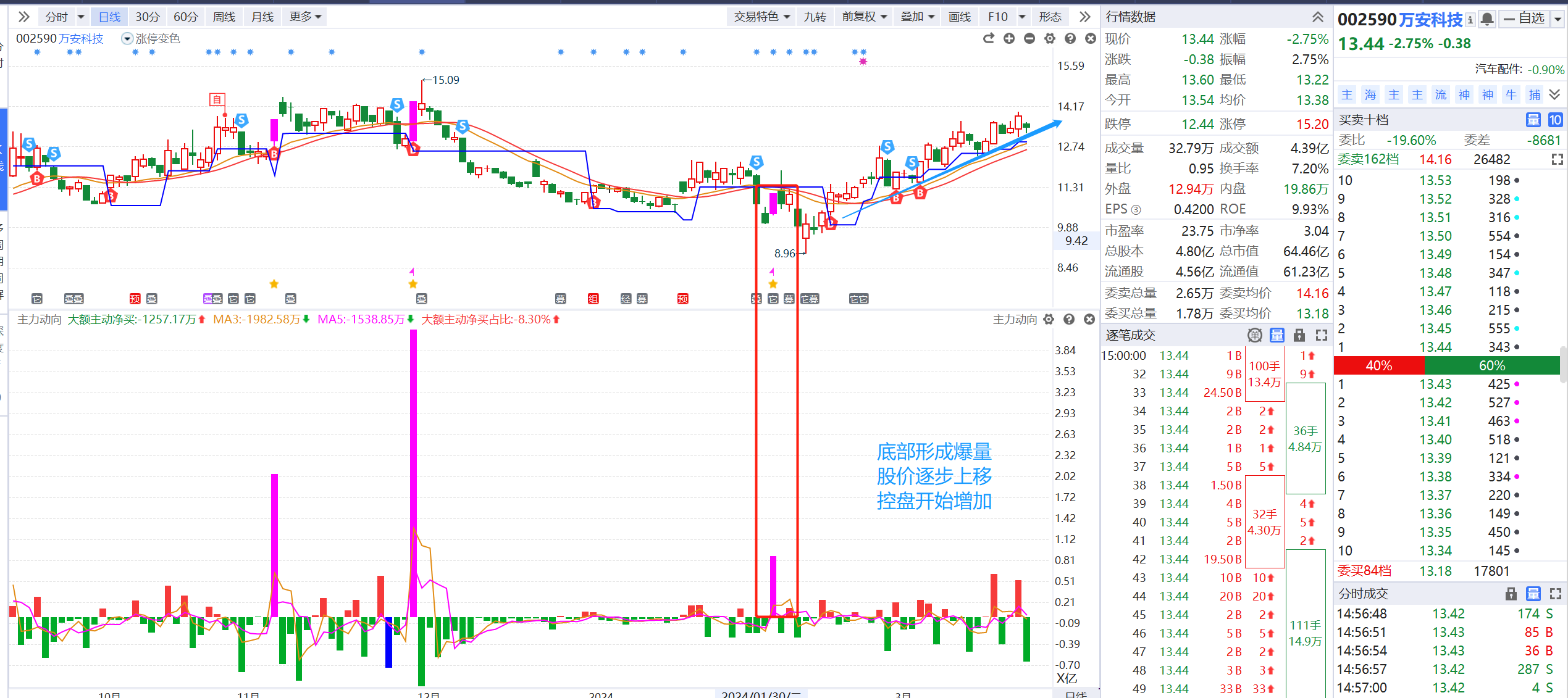 业绩增长突破新高标准
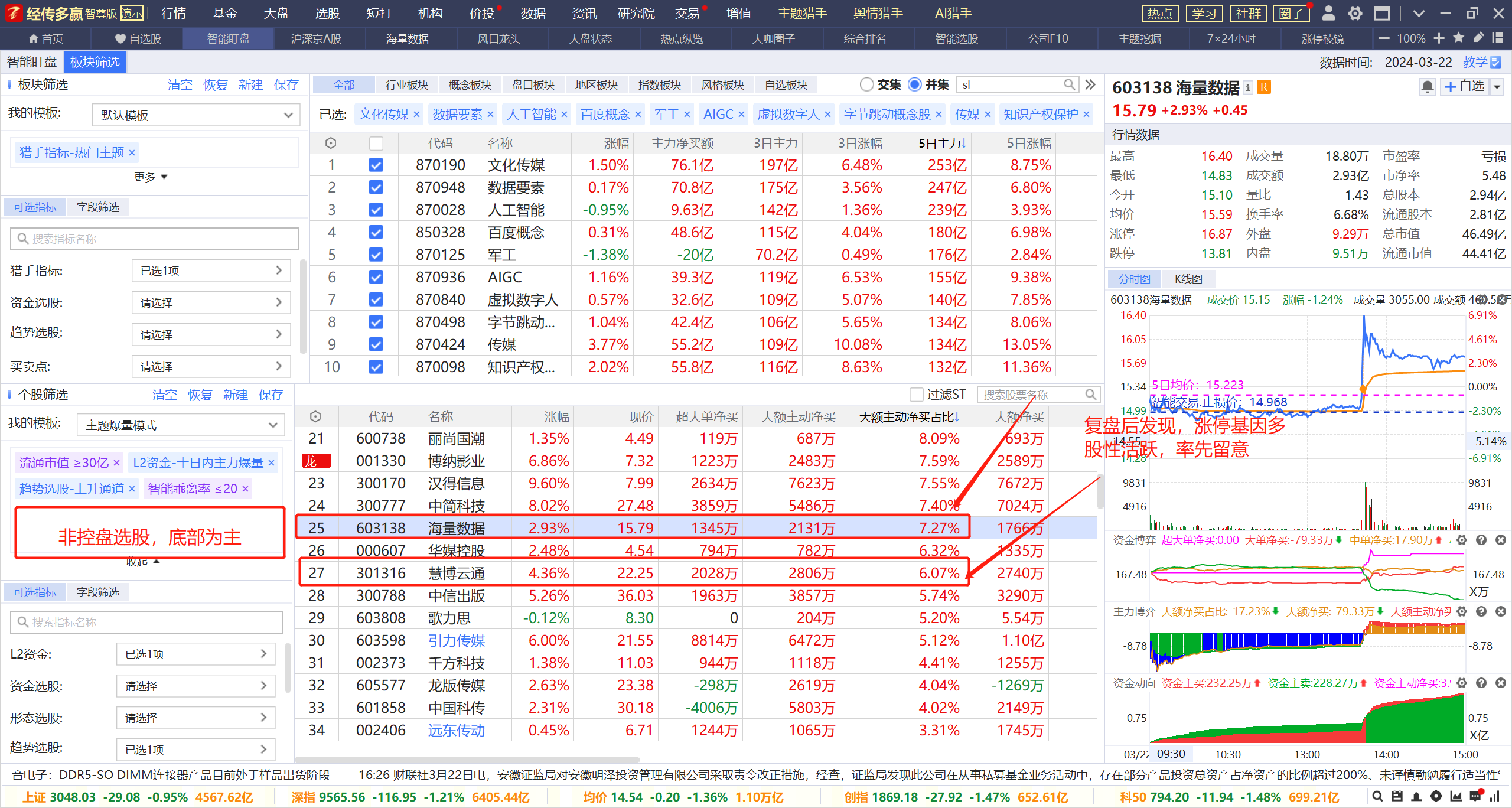 业绩增长突破新高标准
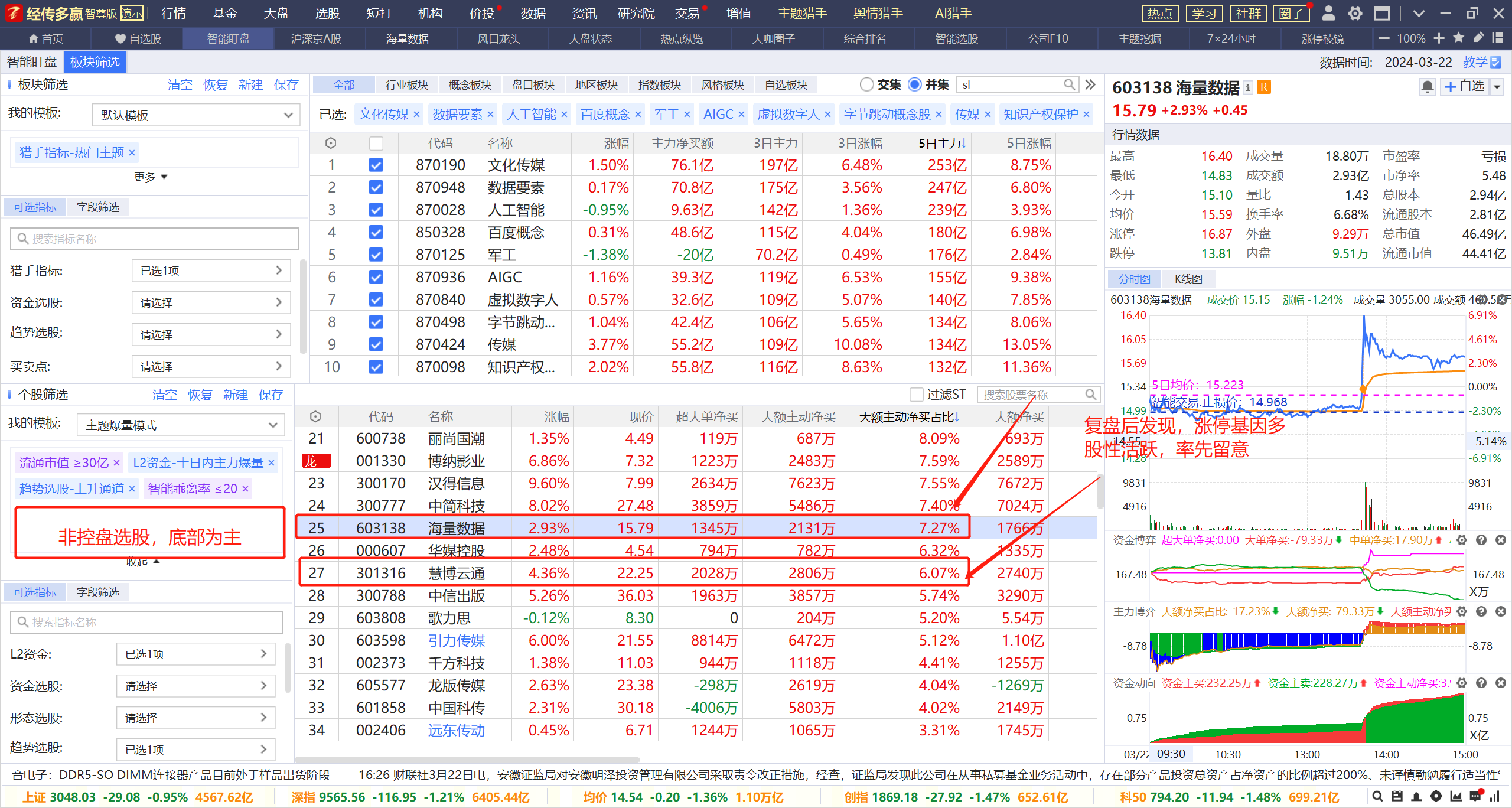 底部短线爆量模型
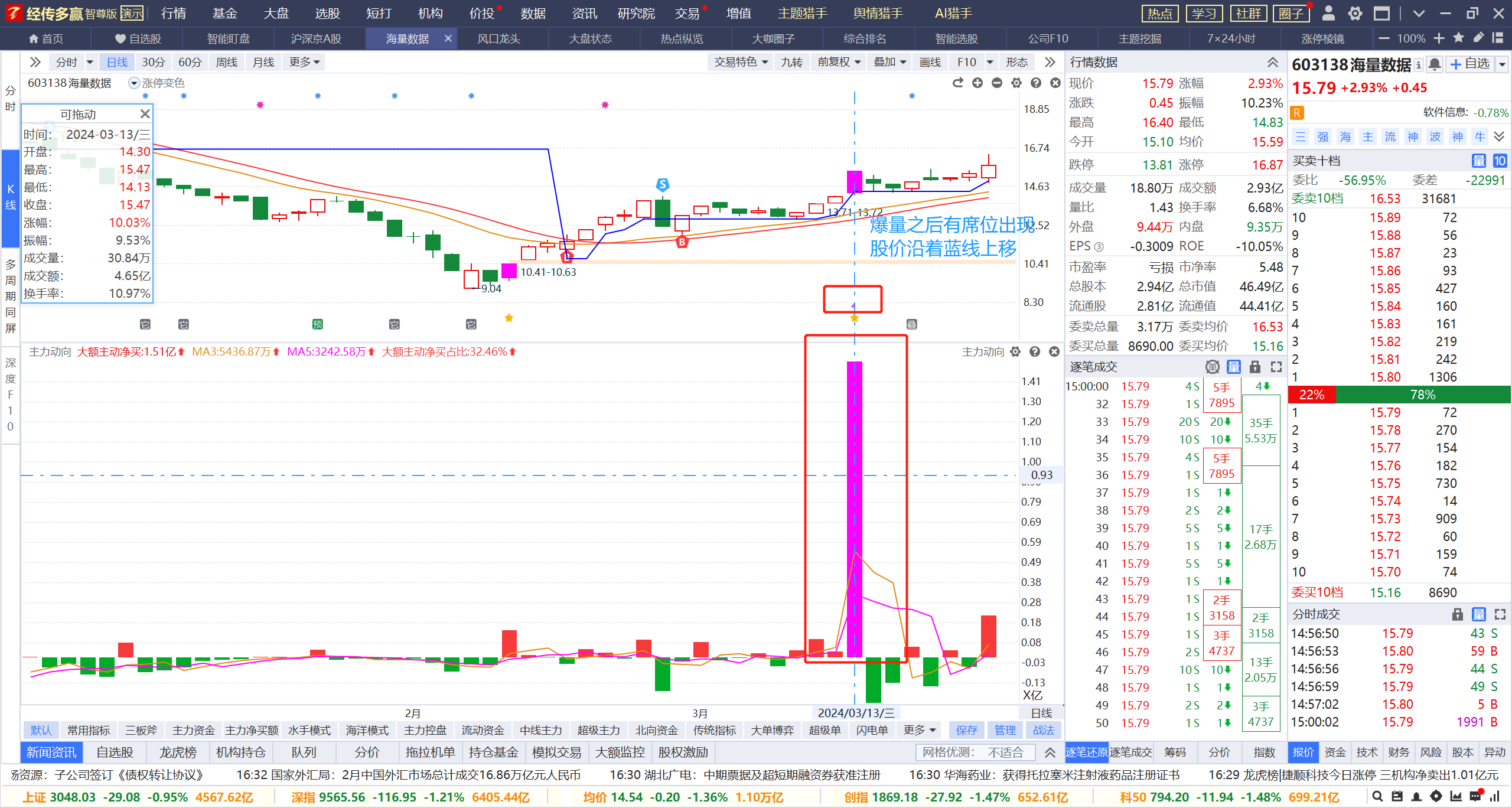 底部短线爆量模型
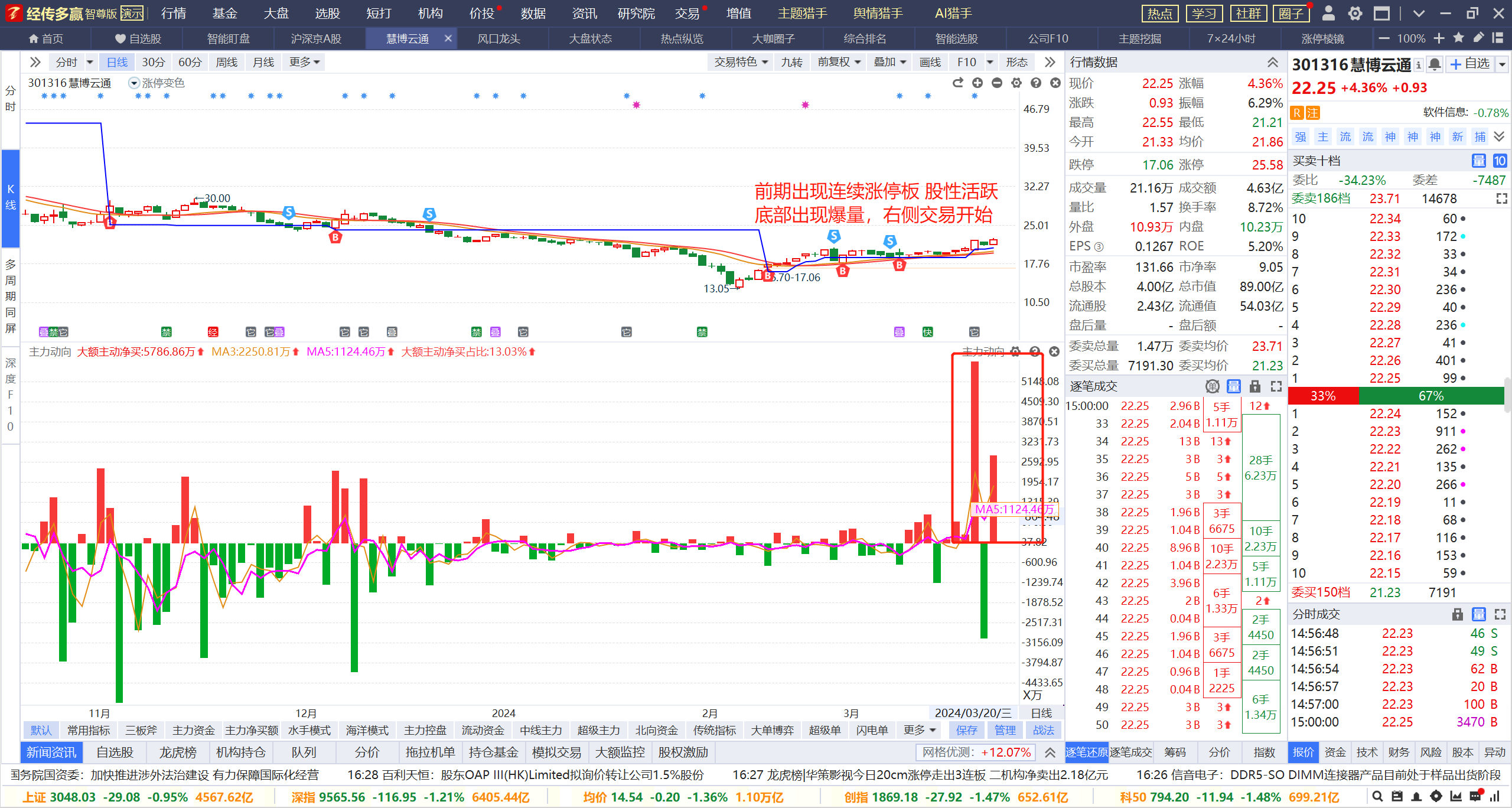 业绩与股价扭转的关系
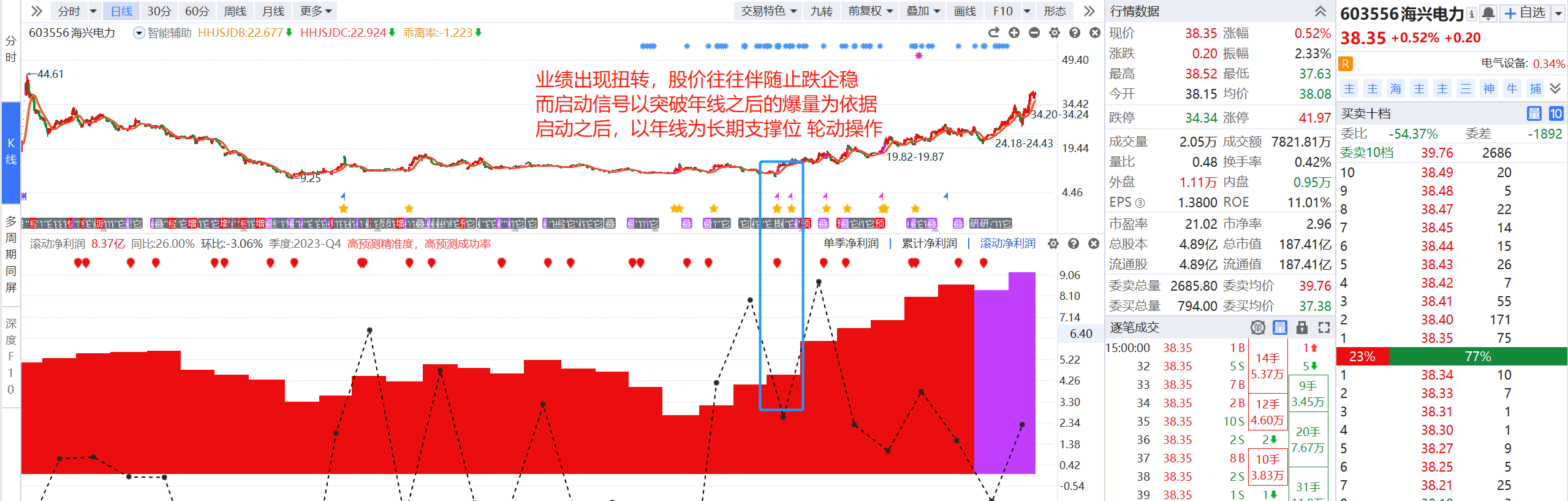 业绩与股价扭转的关系
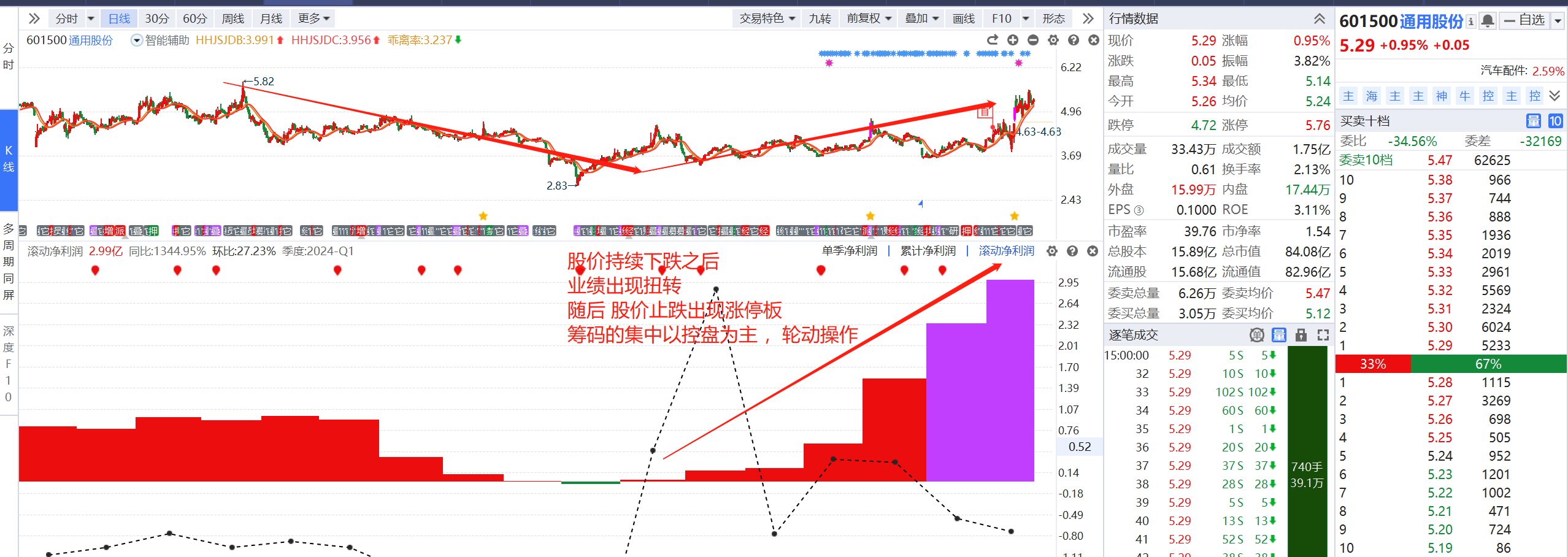 PART 04
加强执行勿情绪操作
心态篇
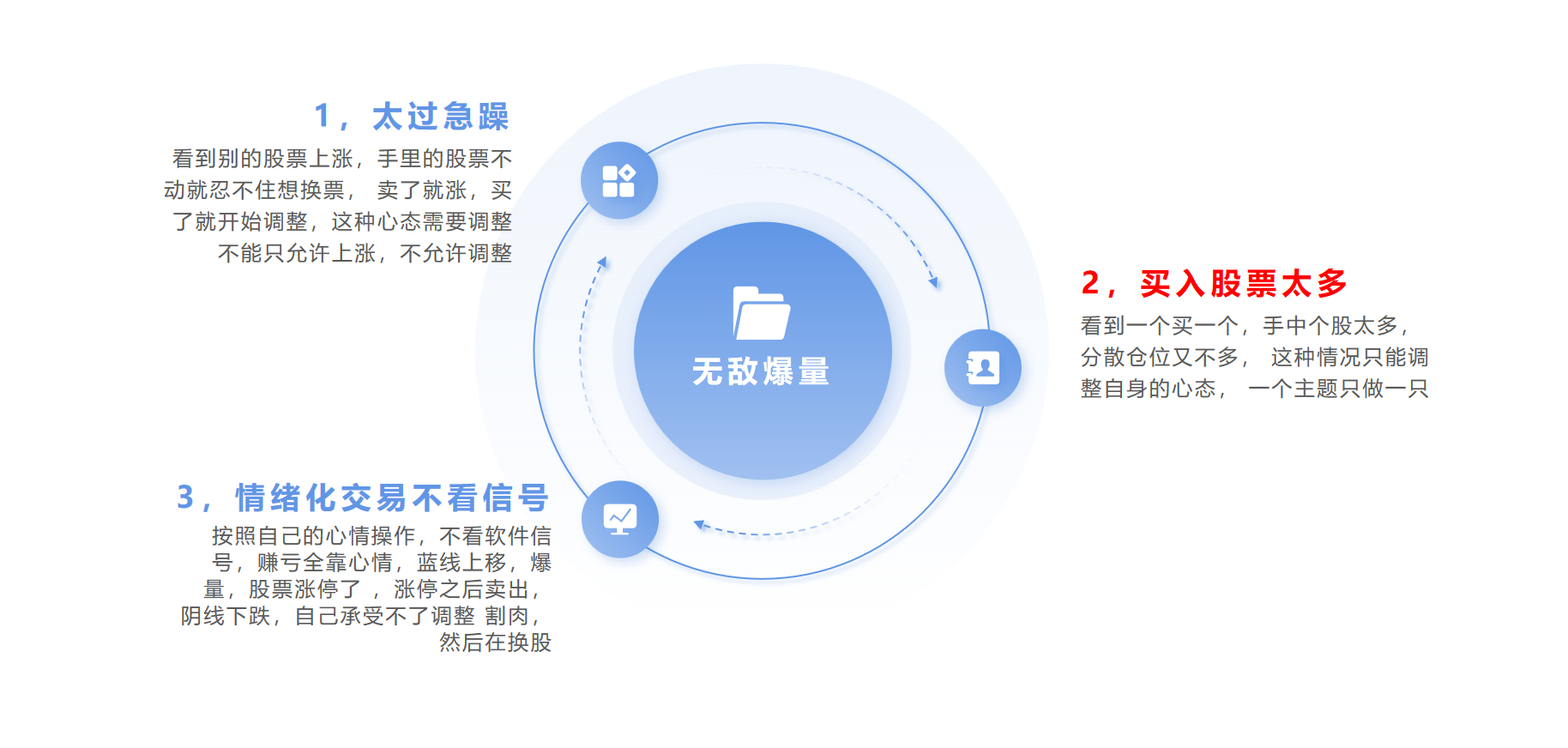 操作篇
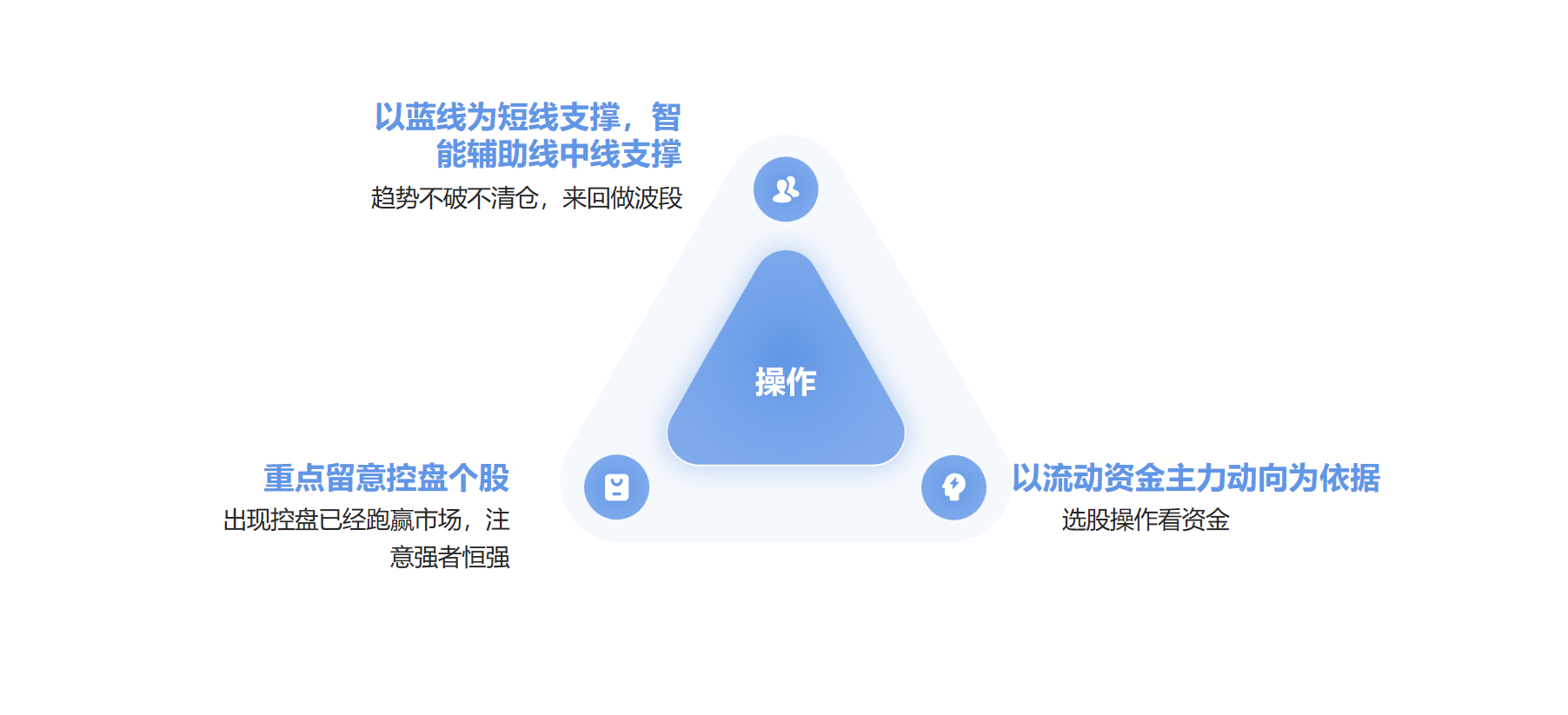 经传多赢老用户-高端版活动福利1
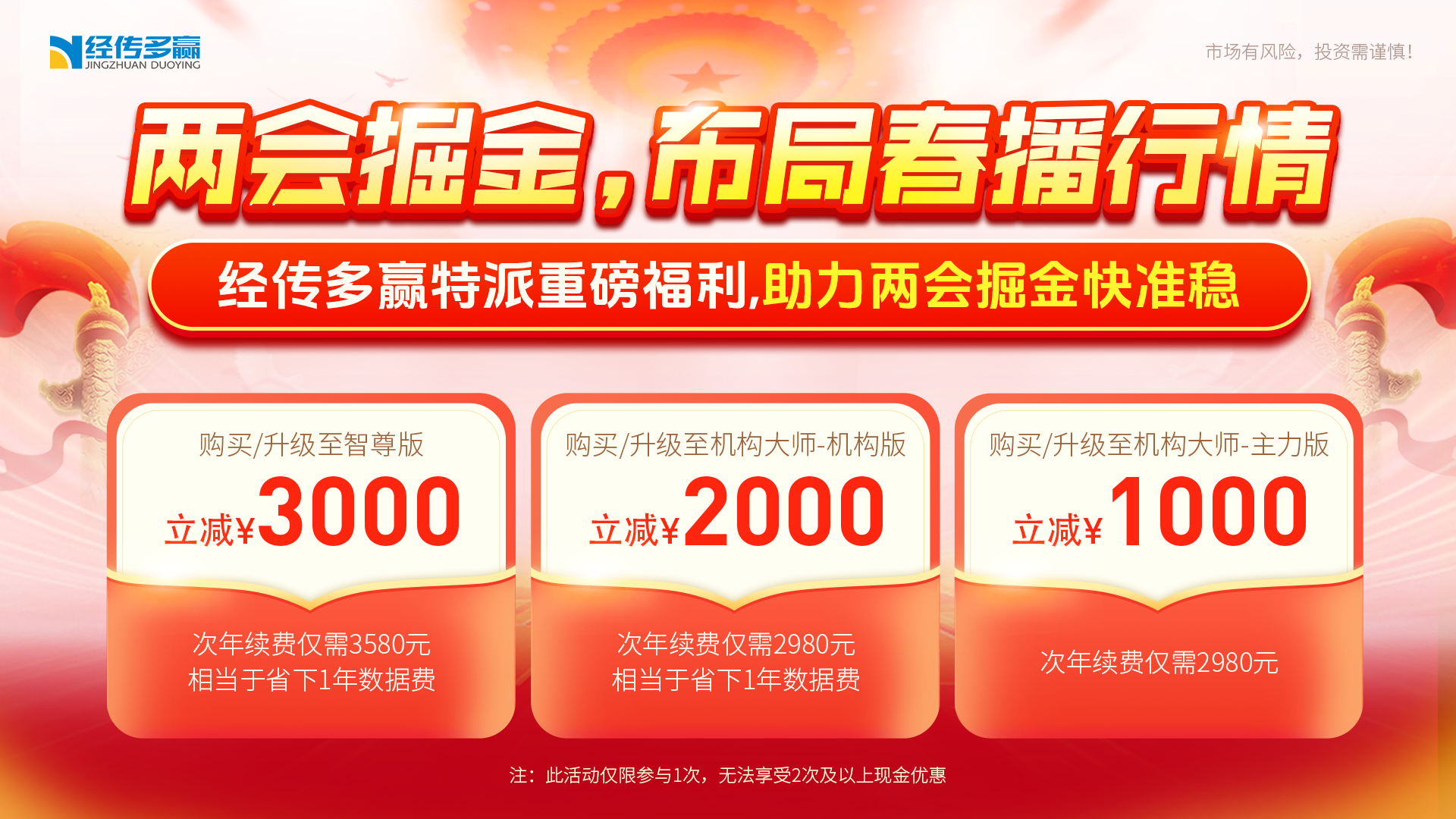 经传多赢老用户-高端版活动福利2
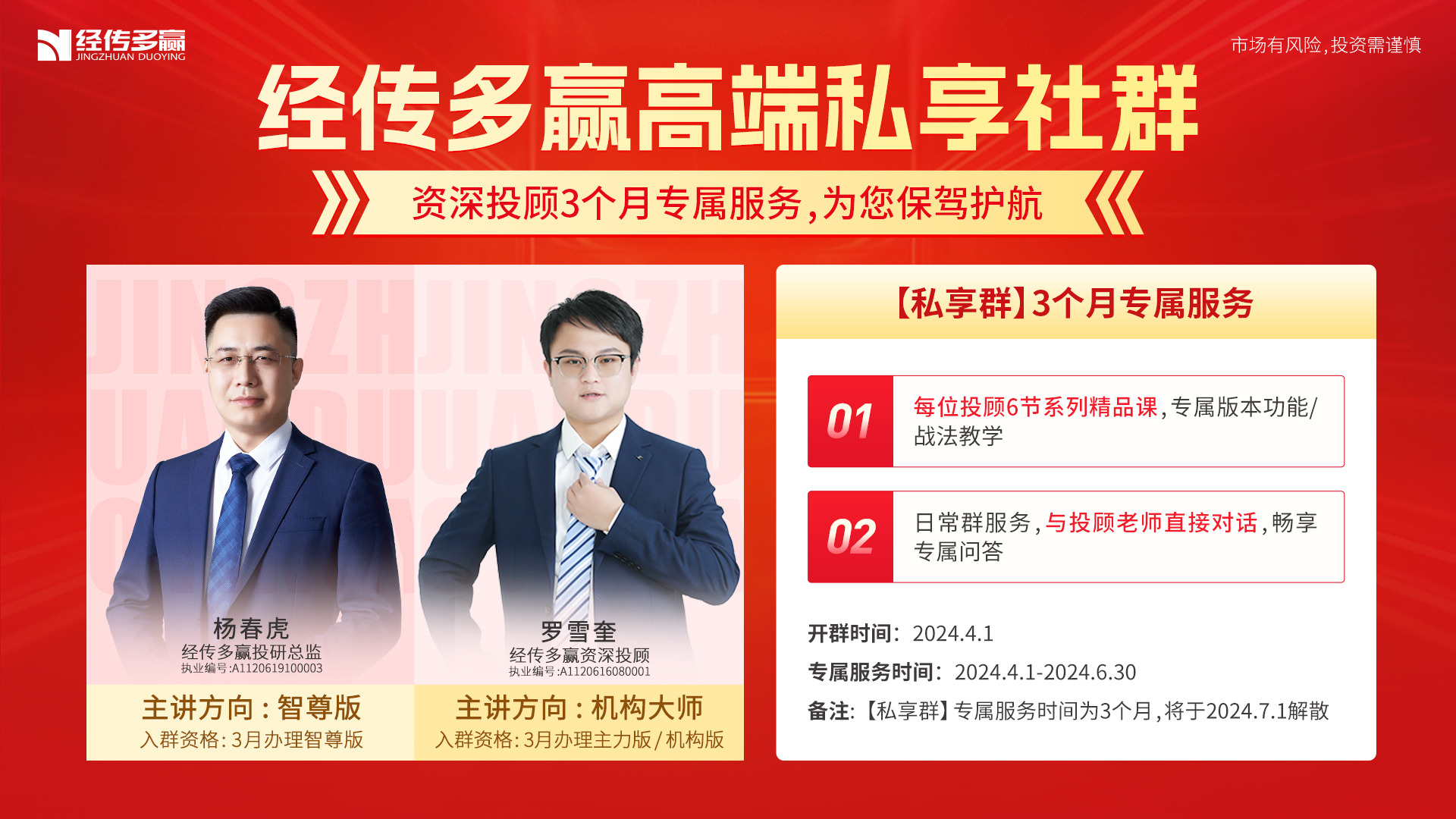 经传多赢418财富节-猎手预订福利1
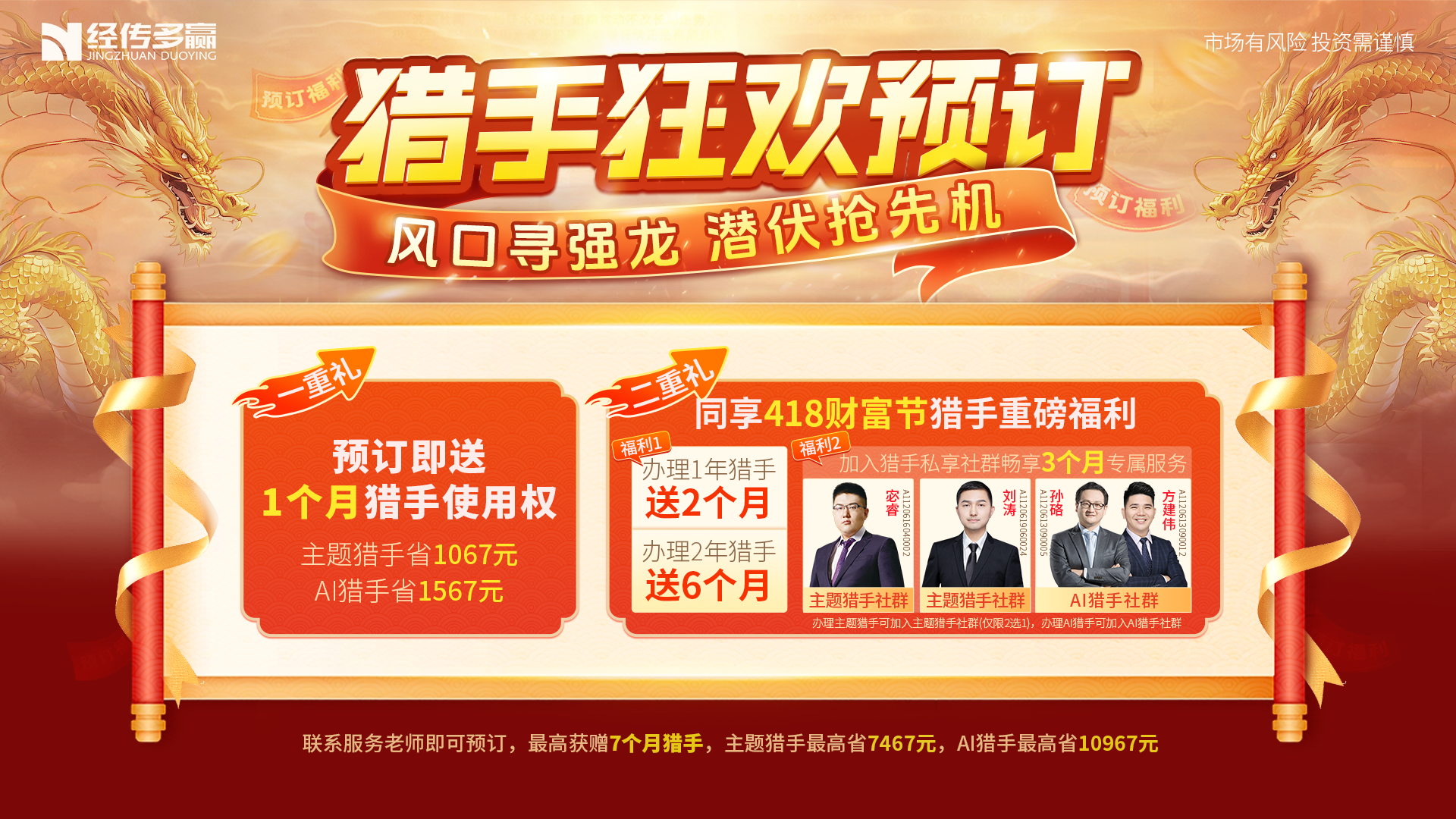 经传多赢418财富节-猎手预订福利2
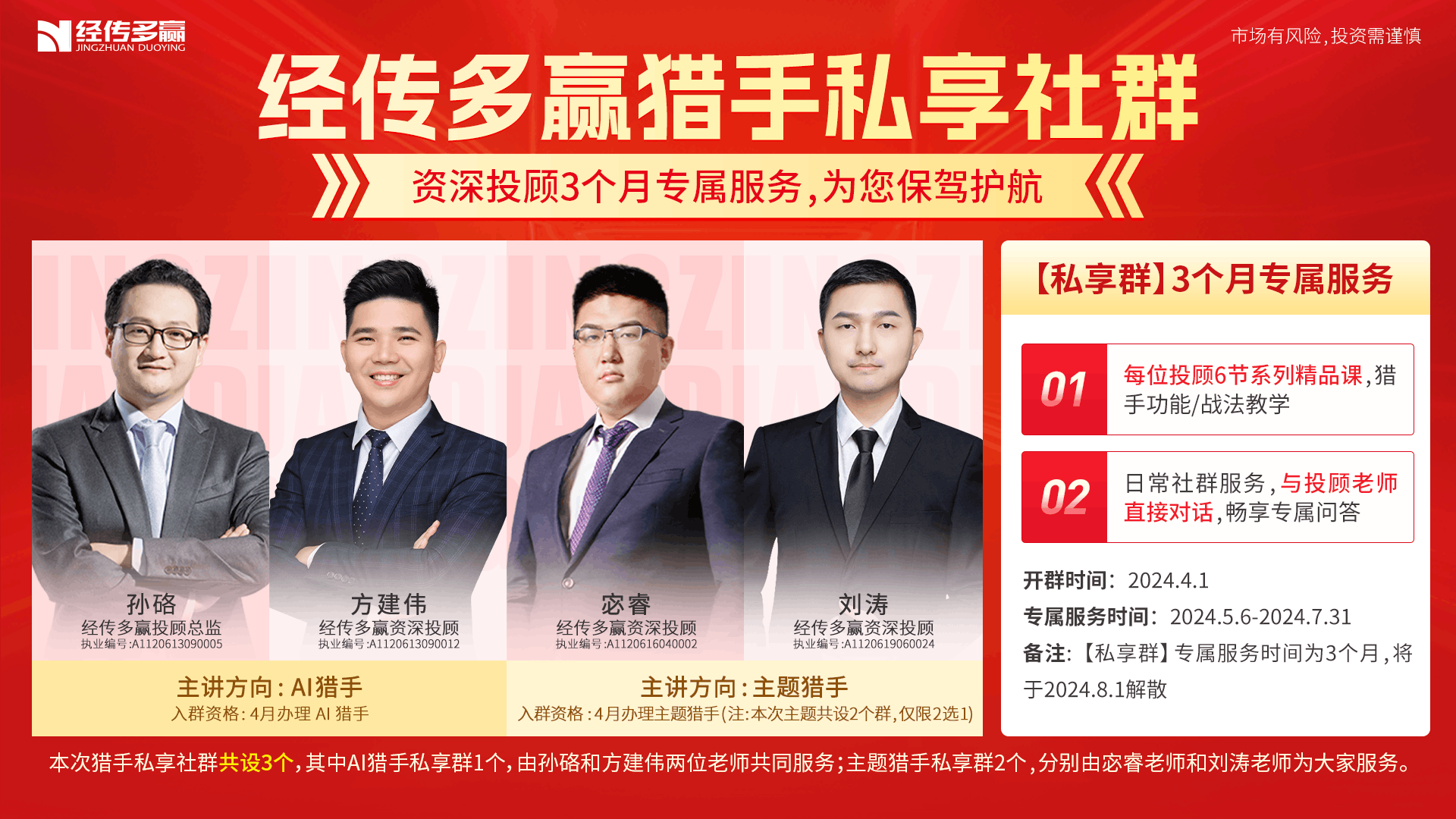 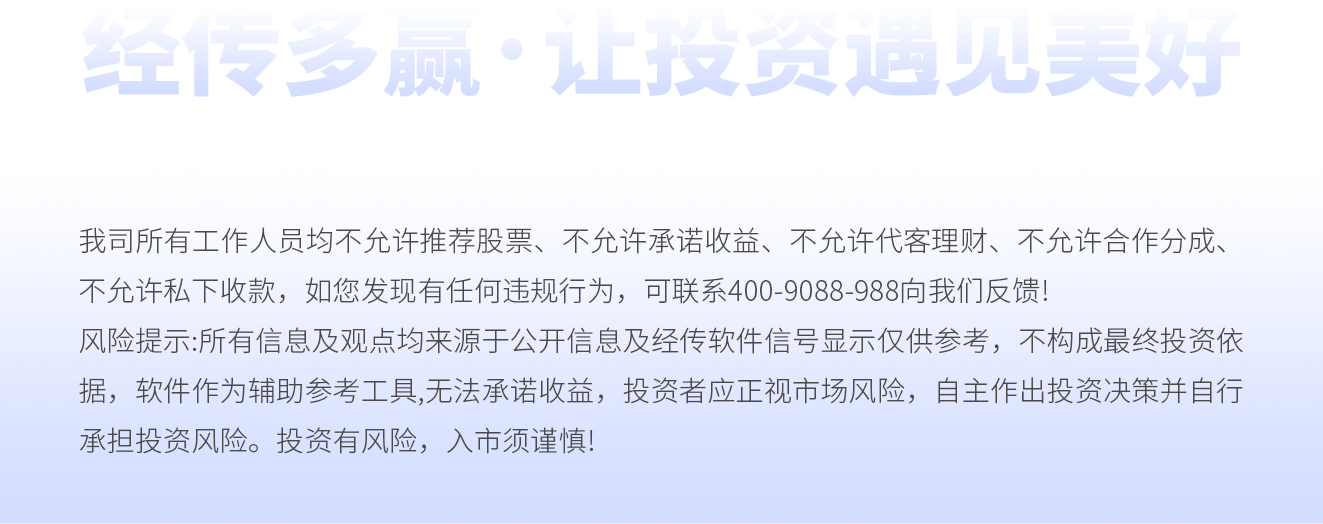